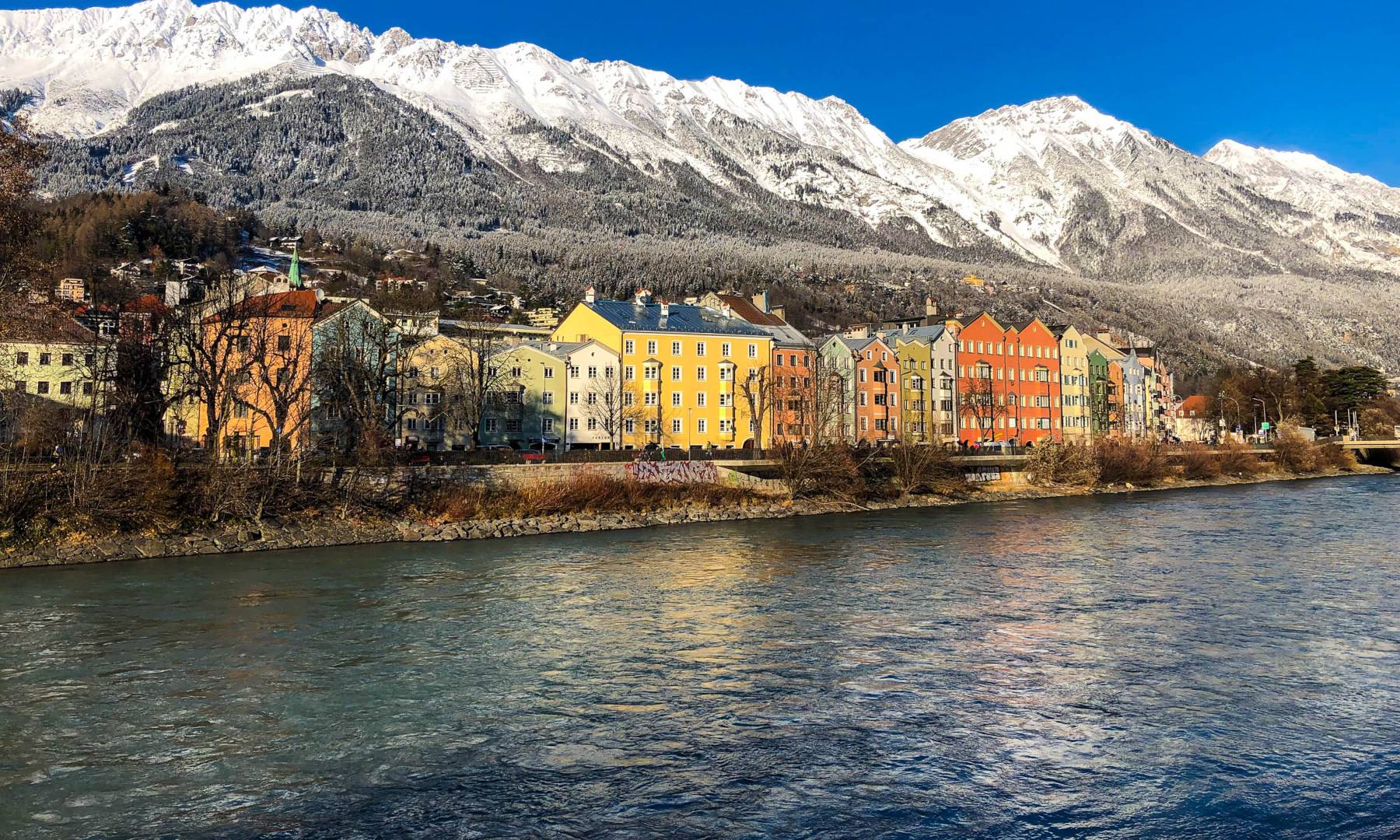 EPoS WINTER SUMMIT 2021
ENCOUNTER NEW THINGS COURAGEOUSLY AND OPENLY!
EPoS – Economics, Politics & Society
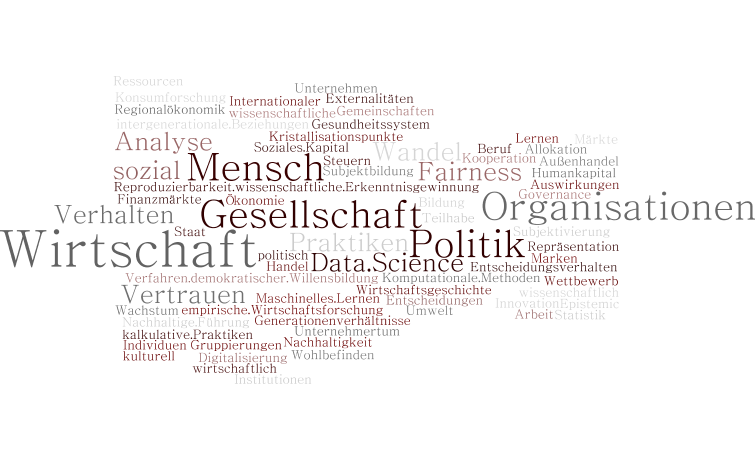 EPoS I Winter Summit I December 17th 2021
[Speaker Notes: A lot of work was done behind the scenes
get to know each other better in the managing team
define statutes and our way of working 
Connecting two platforms 
Develop homepage, visual language, workflows]
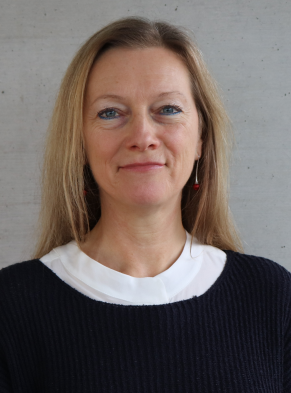 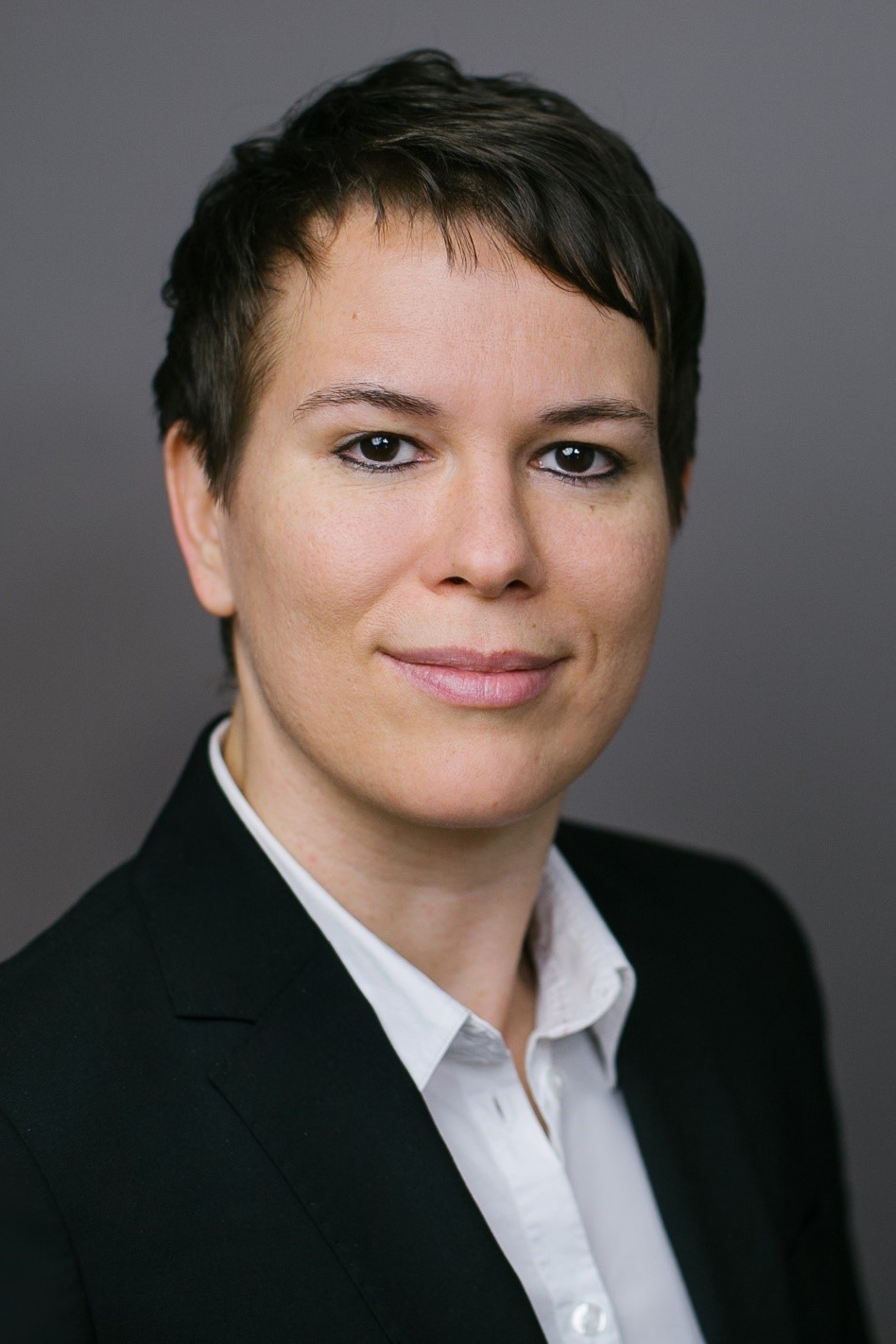 PROGRAM
9:00 Welcome & Review of Events and News
Andrea Hemetsberger
 
9:30 Introduction Institute for the Sociology of Law and Criminology (IRKS) Meropi Tzanetakis
 
9:45 Introduction Research Group Innsbruck Quantitative Social Sciences – IQSS Andreas Steinmayr 
 
10:00 Research Center Media Studies 
Theo Hug 

Mach mal Pause und trag was bei/Have a break and contribute
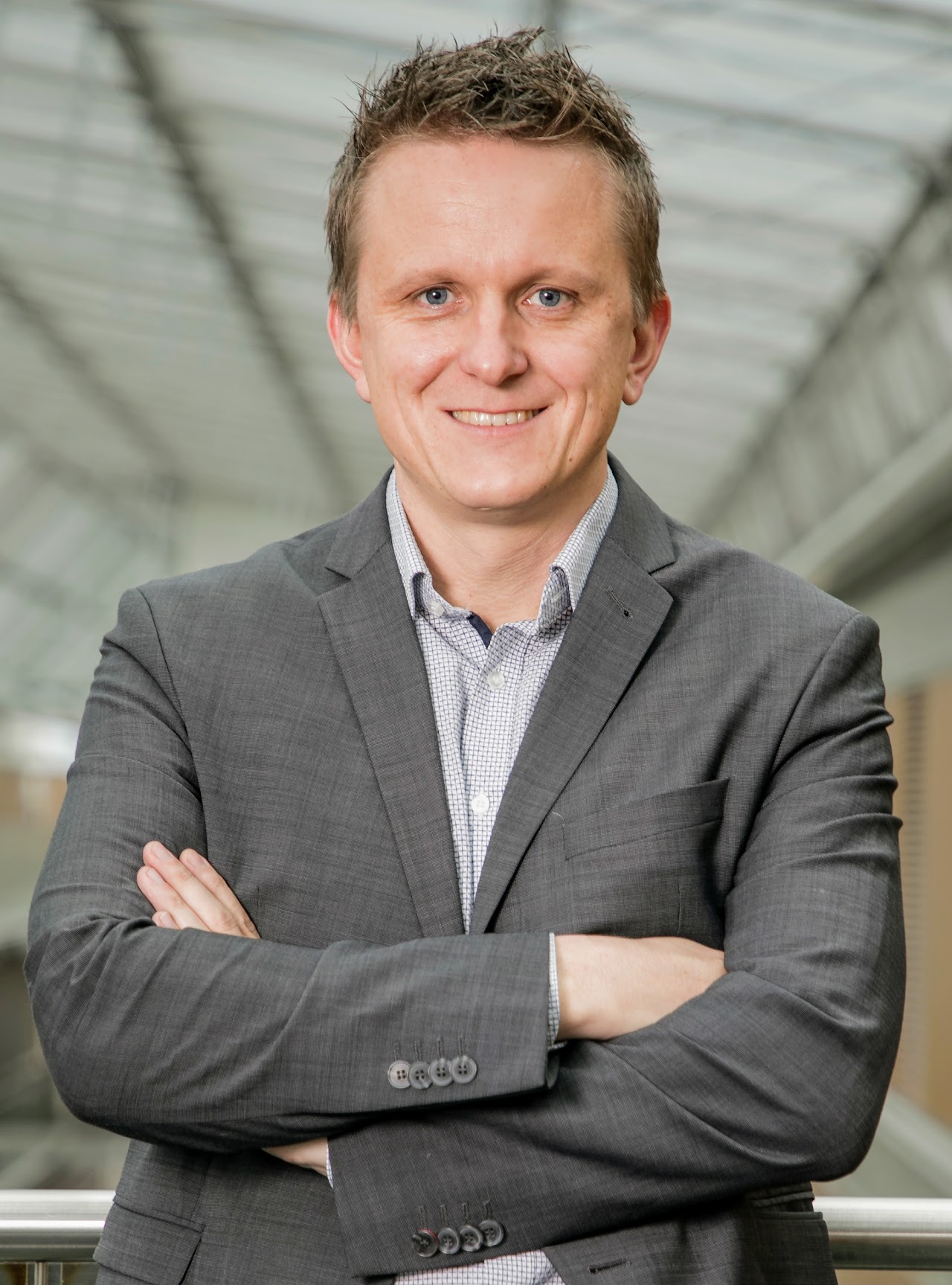 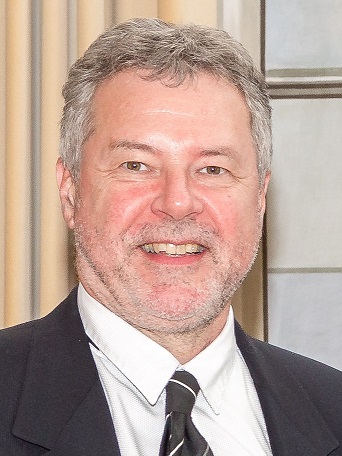 EPoS I Winter Summit I December 17th 2021
[Speaker Notes: Das IRKS zählt zu den führenden Instituten in der europäischen Sicherheitsforschung und hat seinen Sitz in Wien. Es wurde 1973 als außeruniversitäre Forschungseinrichtung gegründet und ist seit März 2021 Teil der Fakultät für Soziale und Politische Wissenschaften der Leopold-Franzens-Universität Innsbruck. Stellt sich im Anschluss genauer vor. 

IQSS Neugründung und erstes Kennenlernen bei einem Workshop im Oktober – mehr wird Andreas selber vorstellen]
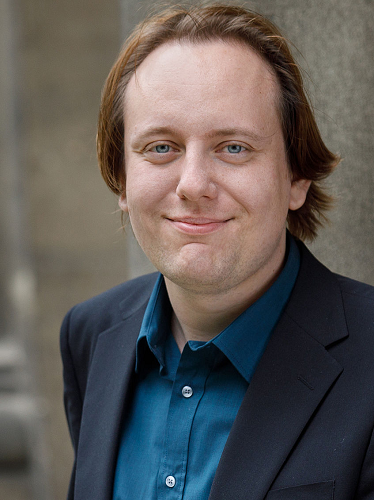 PROGRAM
11:00 AUSSDA - The Austrian Social Science Data Archive 
Dimitri Prandner




11:15 Keynote 1 "Pricing Carbon"Thomas Sterner Professor of environmental economics at the University of Gothenburg


Mach mal Pause und besuch uns/Have a break and drop by
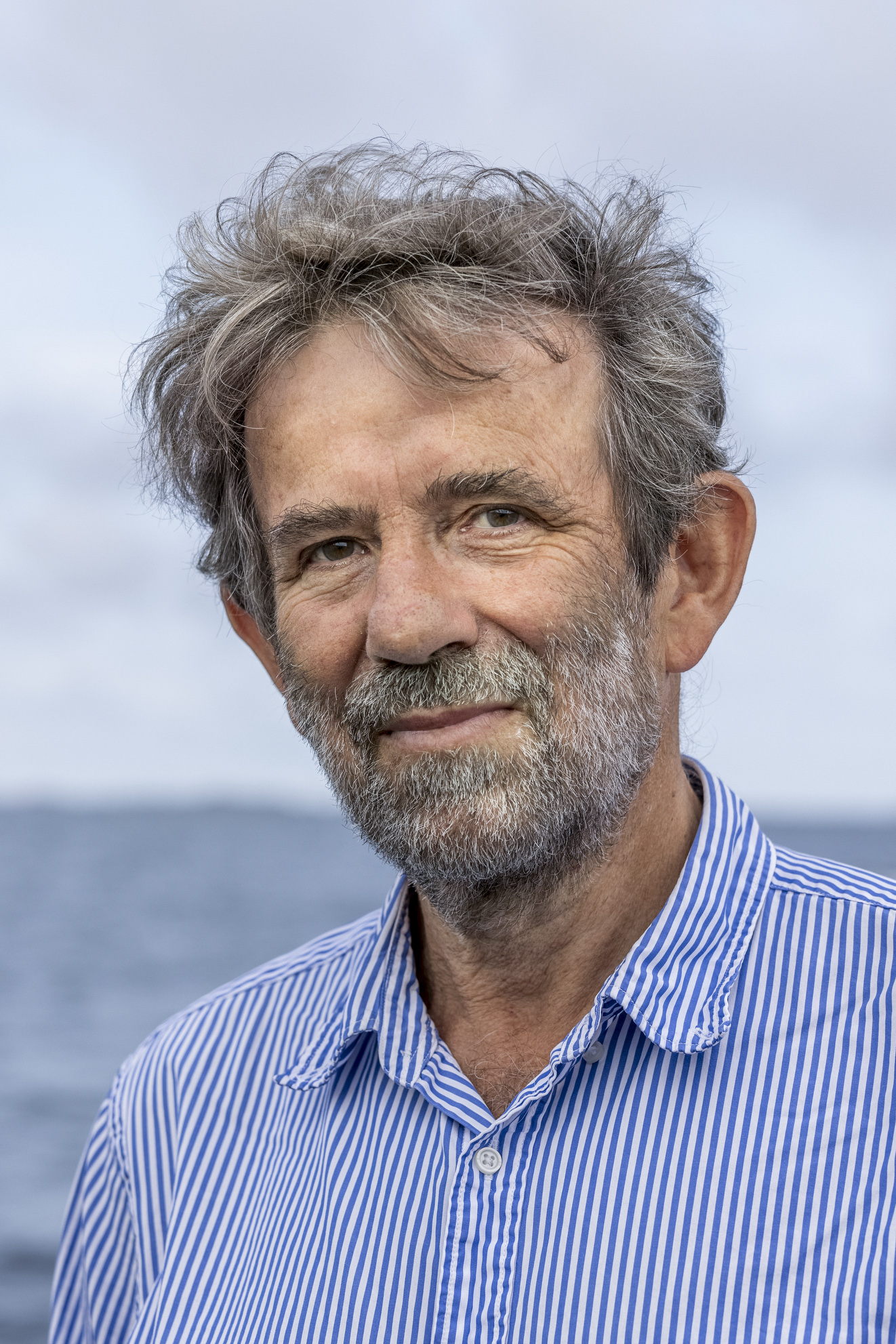 EPoS I Winter Summit I December 17th 2021
[Speaker Notes: In den Pausen gerne im Büro vorbei kommen]
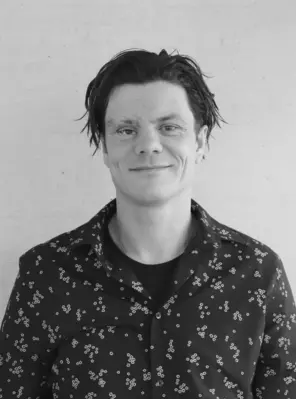 PROGRAM
12:45 Research Spotlight - Getting a Handle on Sales: Shopping Carts Affect Purchasing by Activating Arm Muscles
Mathias Streicher




13:15 Keynote 2 „Giving Reasons"John Levi MartinFlorence Borchert Bartling Professor of Sociology at the University of Chicago
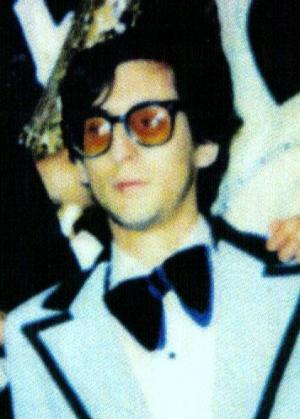 EPoS I Winter Summit I December 17th 2021
THE EPoS OFFICE….. drop by during the break for refreshments
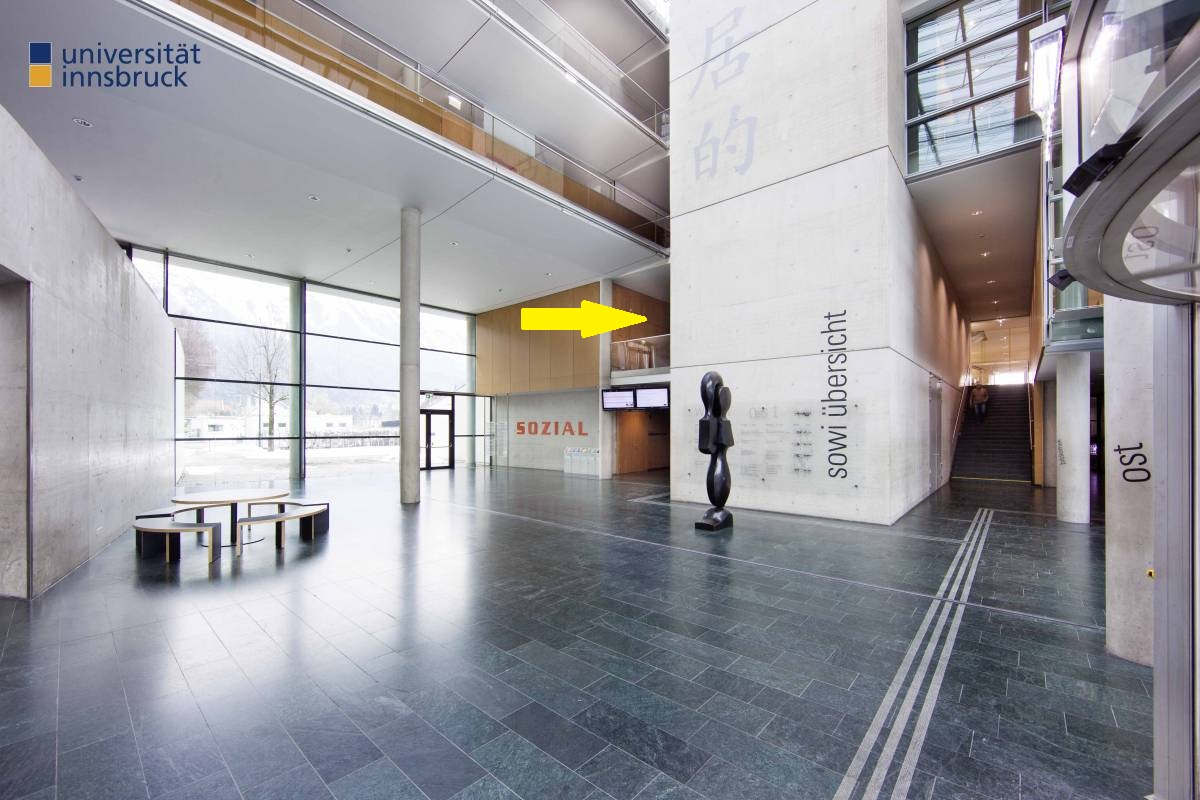 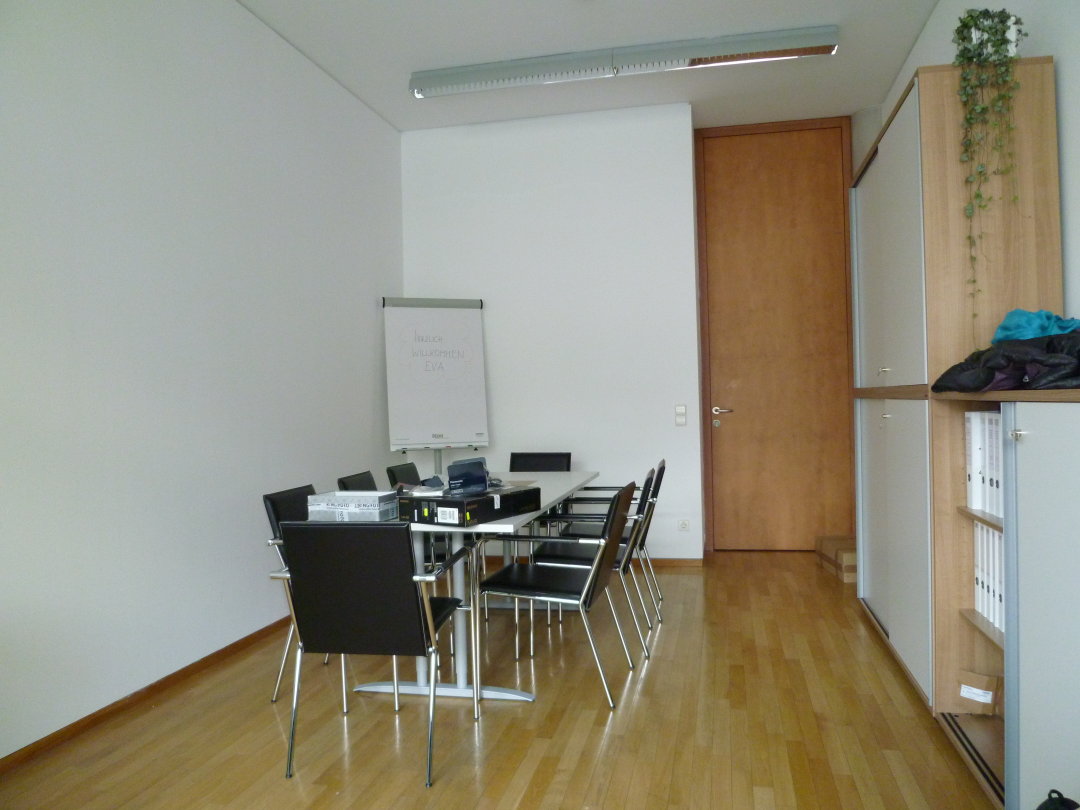 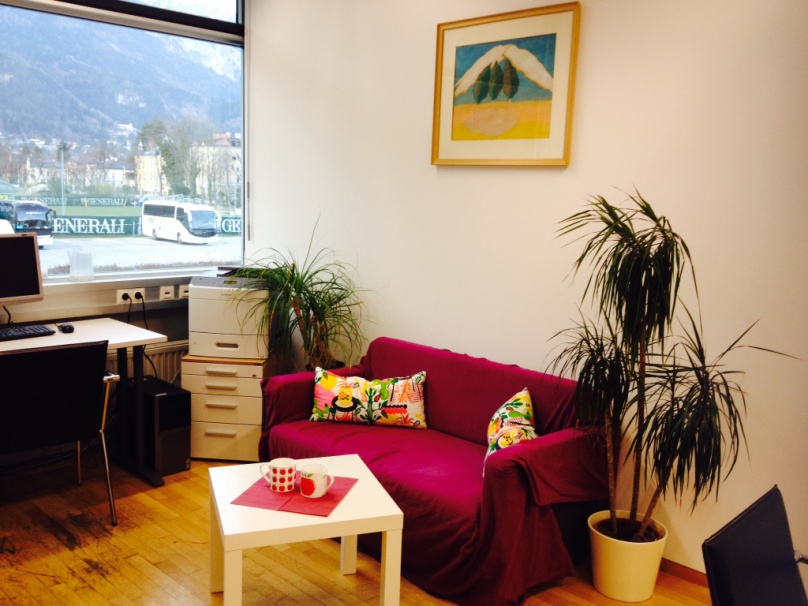 Find our office on the East part of the SOWI building,
1st floor, right next to the library
BEGRÜSSUNGSWORTE / OPENING WORDS
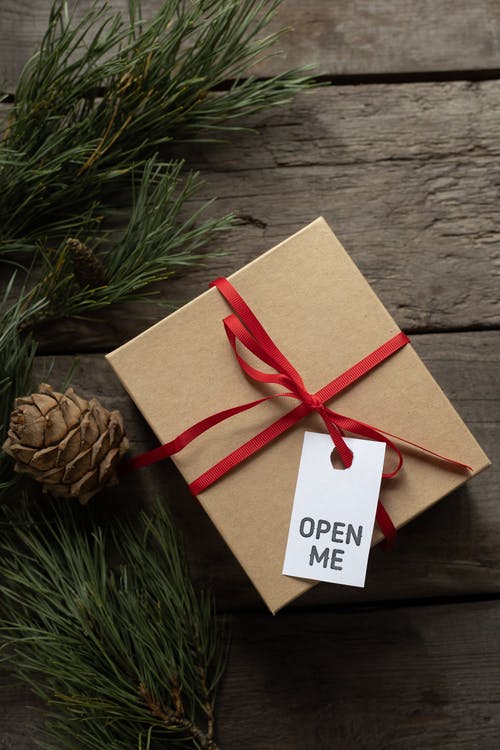 Encounter new things courageously and openly!

About Openness
EPoS I Winter Summit I December 17th 2021
[Speaker Notes: About openness
What is openness?
A mindset. People who score low on openness tend to be conventional and traditional in their outlook and behavior. They prefer familiar routines to new experiences, and generally have a narrower range of interests. Openness has moderate positive relationships with creativity, intelligence and knowledge. 
Openness motivational and structural components. People high in openness are motivated to seek new experiences and to engage in self-examination. Structurally, they have a fluid style of consciousness that allows them to make novel associations between remotely connected ideas.
There are social and political implications to this trait. People who are highly open to experience tend to be liberal and tolerant of diversity. As a consequence, they are generally more open to different cultures and lifestyles.
A set of ideas: Openness in government applies the idea of freedom of information to information held by authorities and holds that citizens should have the right to see the operations and activities of government at work. Open-source grants users the rights to use, study, change, and distribute the software and its source code to anyone and for any purpose.
A set of practices: Open innovation and open strategy: to stay ahead of disruption, adopting and implementing innovative strategies. They open up strategic initiatives to a diverse group of stakeholders—front-line employees, experts, suppliers, customers, entrepreneurs, and even competitors.
Open economies tend to prosper more than closed economies.
Don’t take me wrong, openness also has its downsides when executed without limits and borders. Overheated markets, potential financial fragmentation, coping with global challenges – climate crisis, pandemics,…
As a research area spanning so many fields, EPoS has all ingredients at hand to reap the benefits of openness and respect its boundaries. 
Therefore, open access to knowledge is important to support free access to a broad array of scholarly works and ideas. Open access (OA) is a set of principles and a range of practices through which research outputs are distributed online, free of cost or other access barriers.  AUSSDA, exchanging our own interests, ideas and work.
It is this spirit of exploring new things, being conscious about how things are related that enables us to see, reflect, examine, engage in critical thinking and discussion, investigate, and find possible solutions to the most pressing issues of contemporary society.
Encounter new things courageously and openly! Including a hopefully Happy New Year 2022]
OUR MISSION AND GOALS
Bring researchers of several disciplines together to enrich and enhance knowledge
Provide a nurturing environment for research
Facilitate exchange of research ideas
Support young scholars
Stimulate bottom-up research centers, groups, doctoral schools, and other research  initiatives
Third-mission activities
Enhance visibility
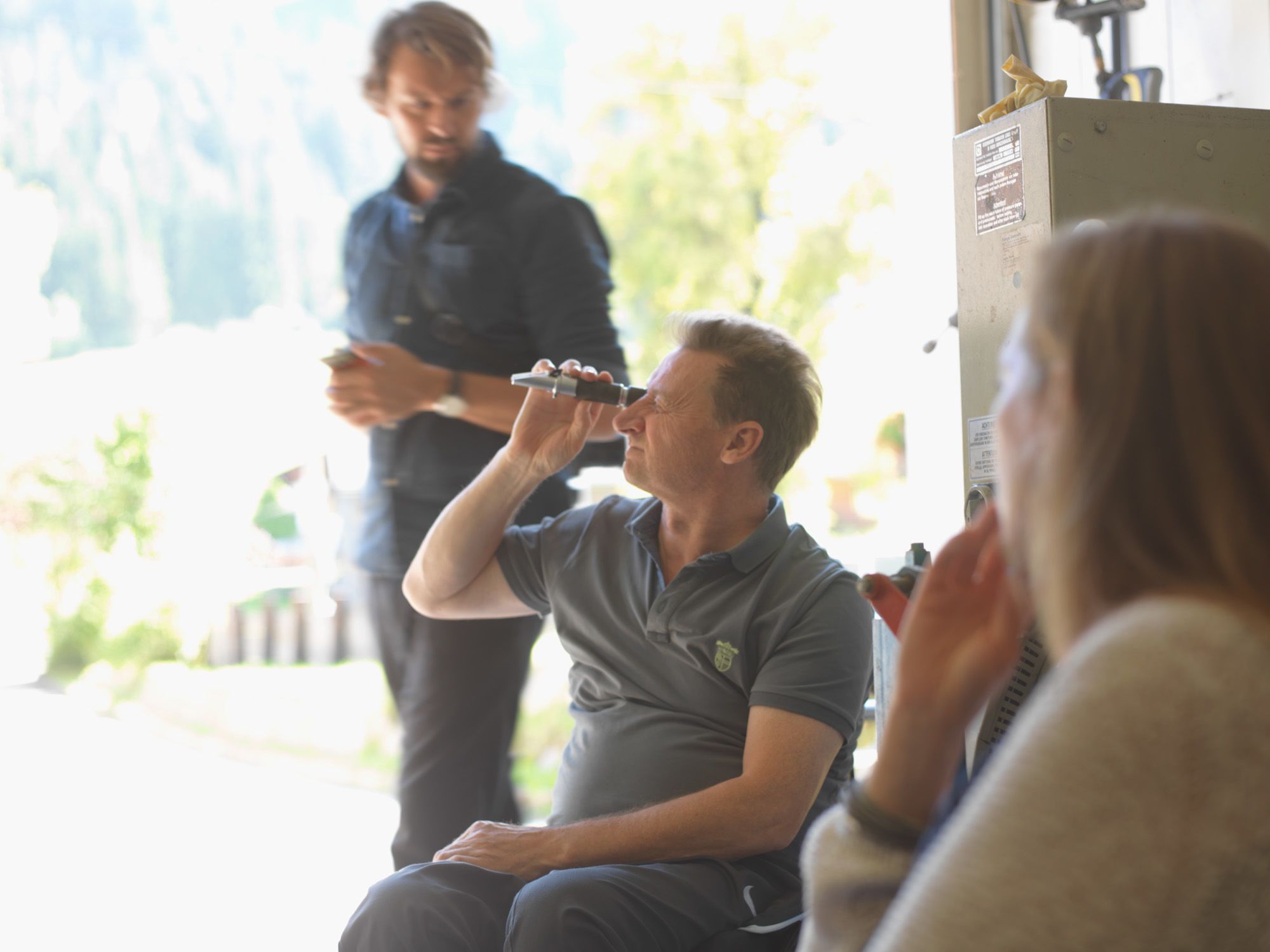 EPoS I Winter Summit I December 17th 2021
[Speaker Notes: Funding application on our homepage]
ACTIVITIES
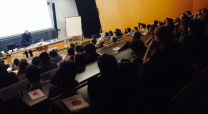 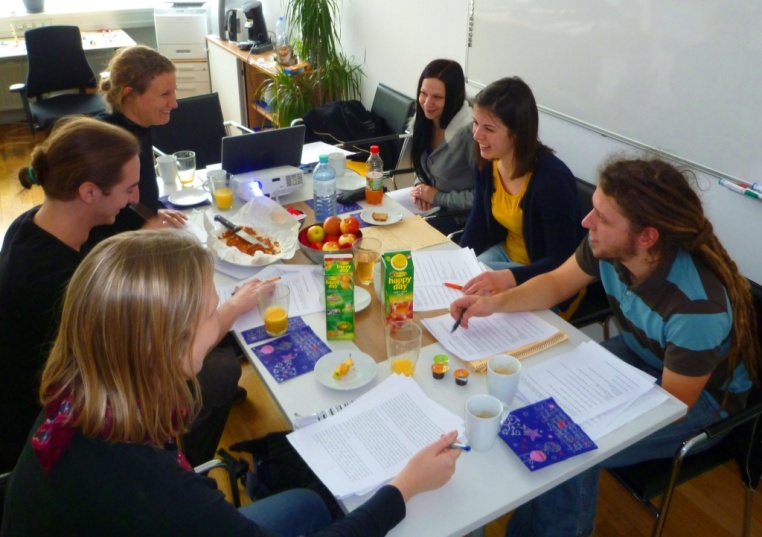 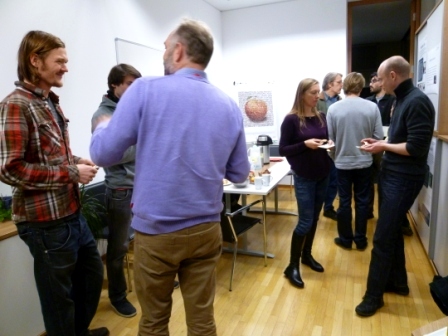 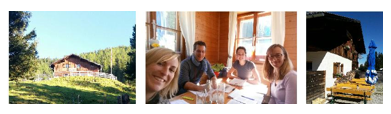 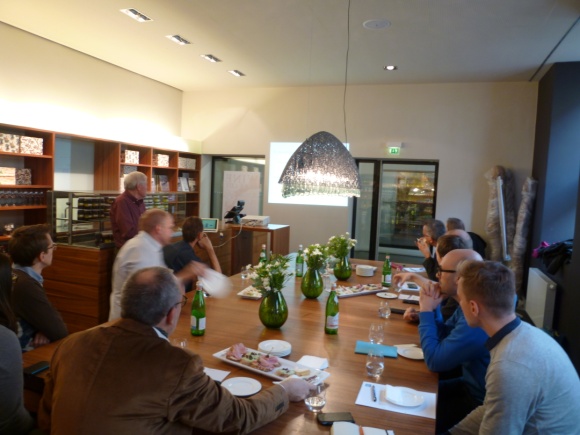 EPoS I Winter Summit I December 17th 2021
[Speaker Notes: For this we have a whole range of formats and possibilities]
RESEARCH SEMINARS, MEETINGS, GUEST LECTURES
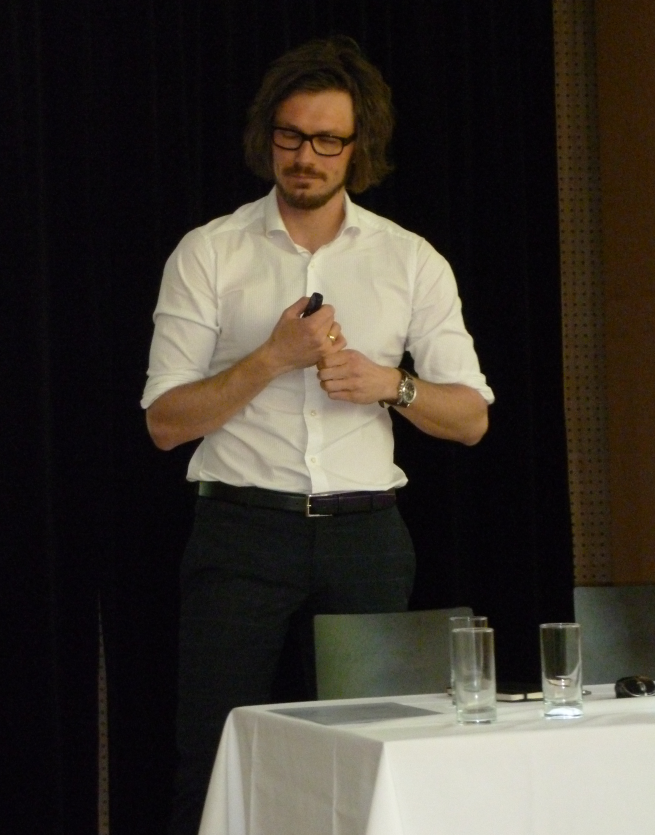 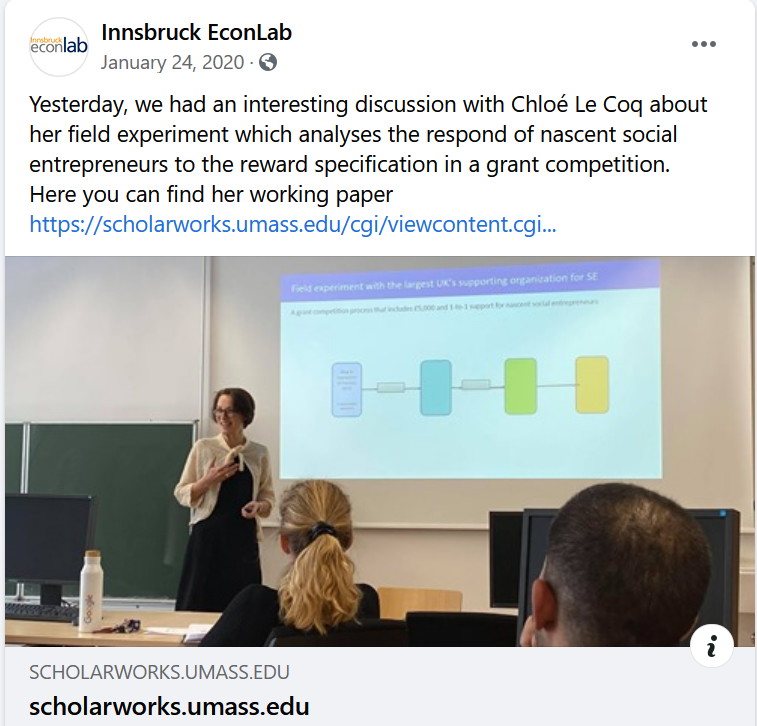 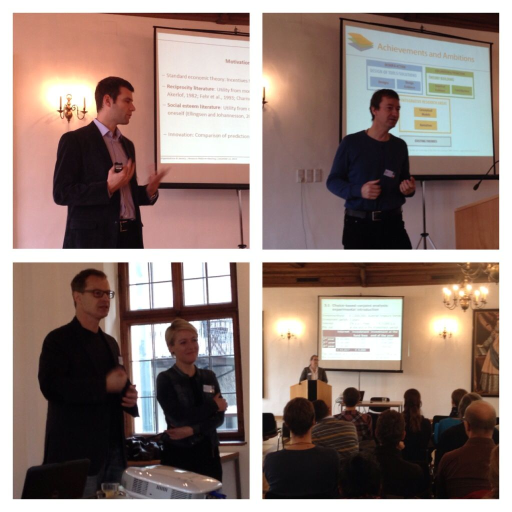 EPoS I Winter Summit I December 17th 2021
METHODS AND PUBLICATION WORKSHOPSEXCHANGE AND COOPERATION
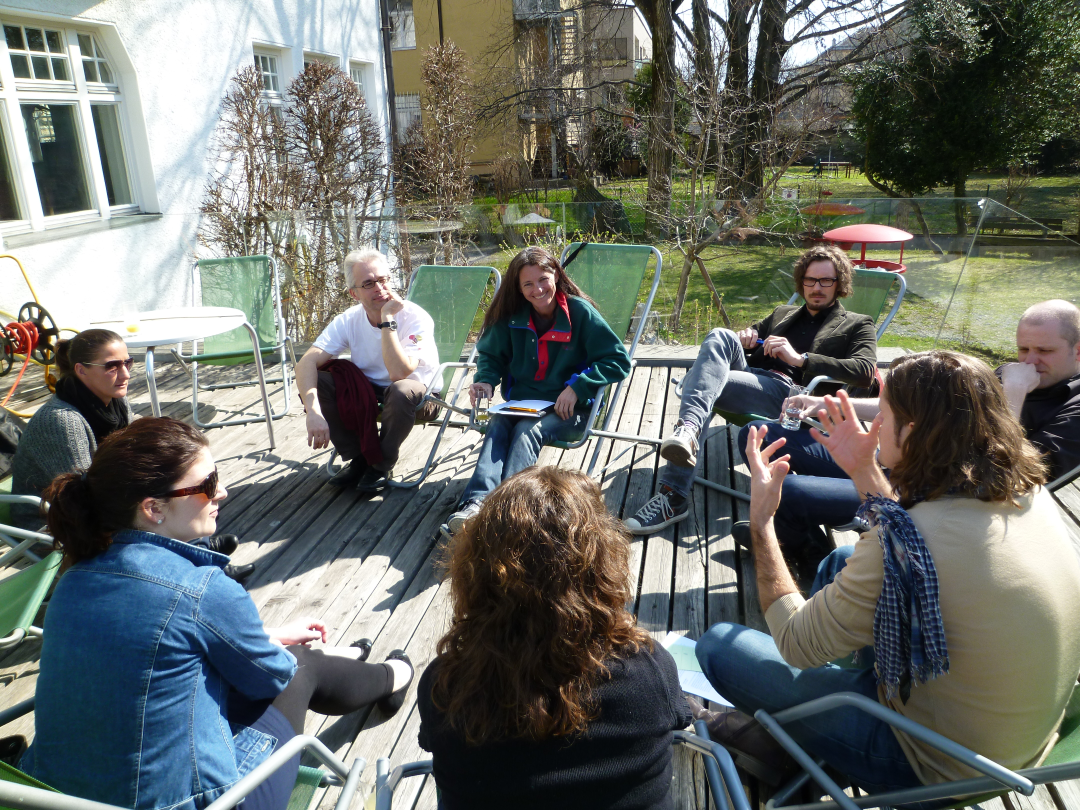 We are organizing and funding
Workshops, conferences, and seminars
EPoS I Winter Summit I December 17th 2021
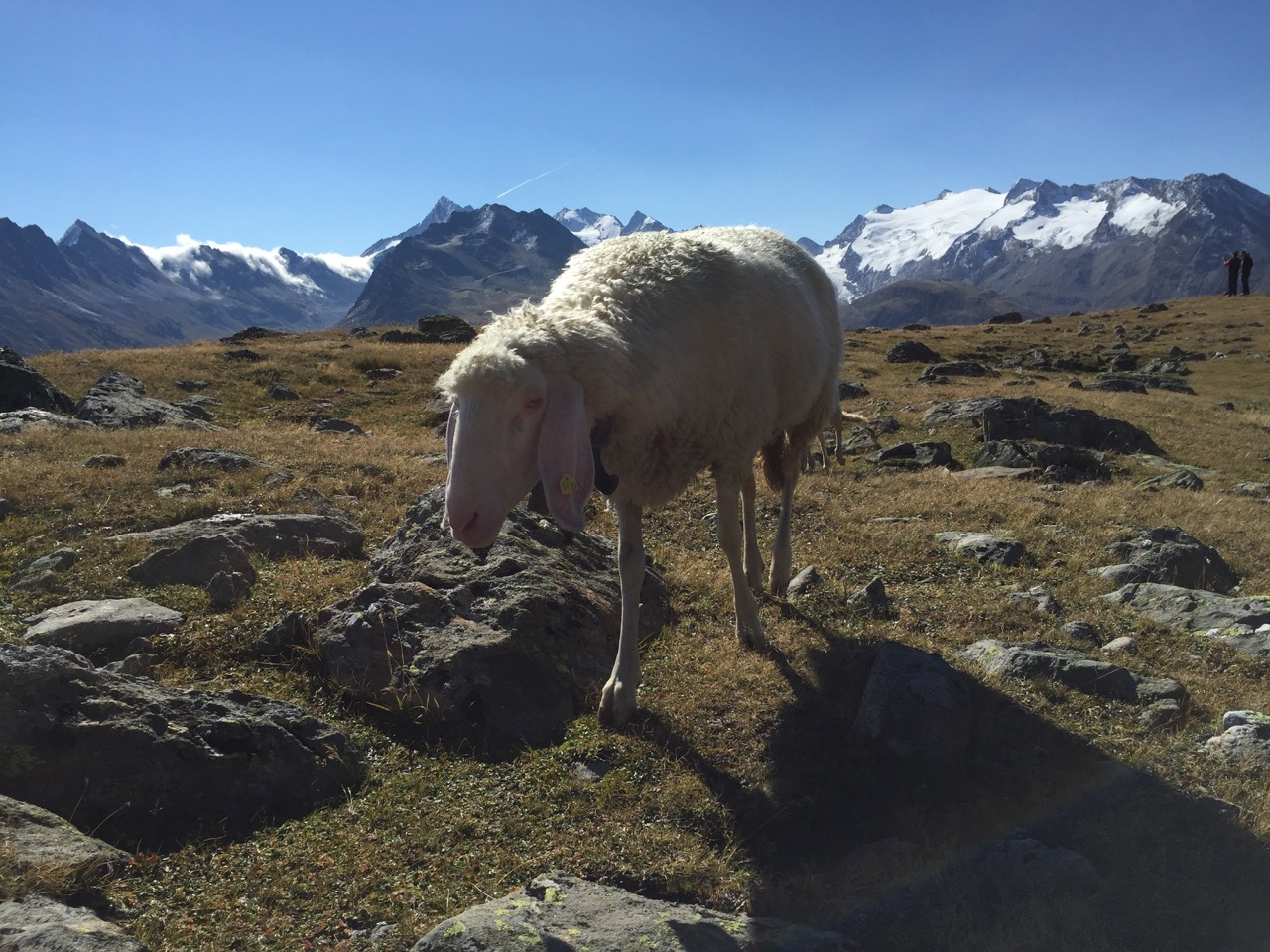 WRITING RETREATSPumA
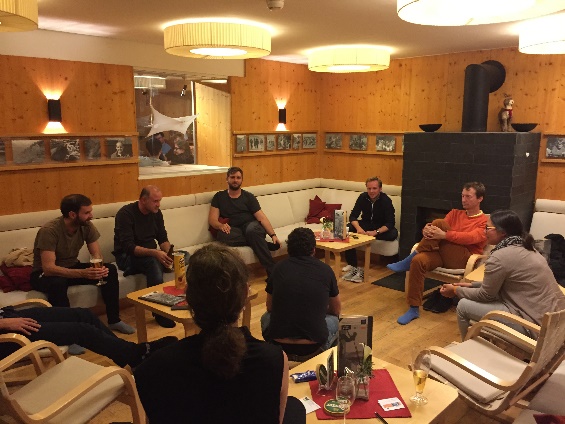 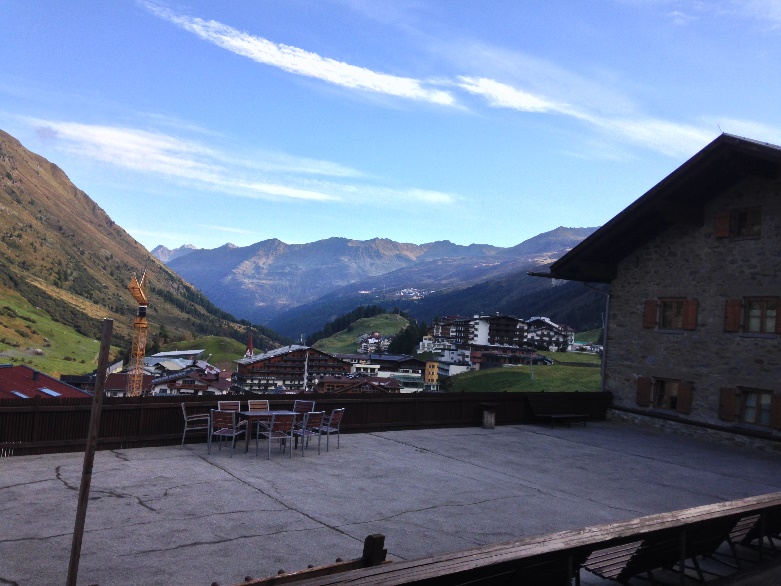 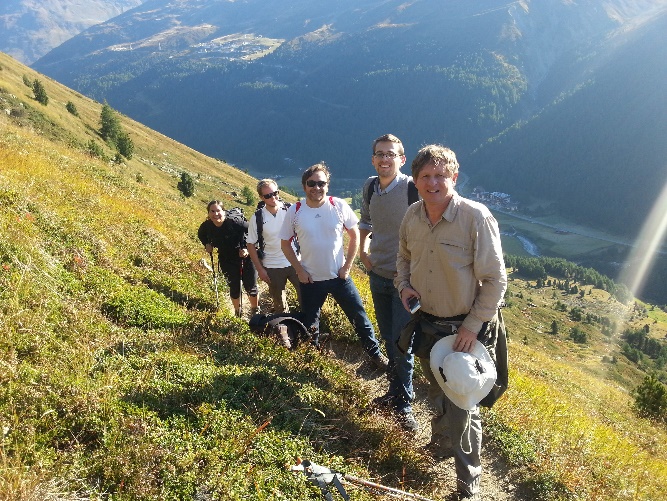 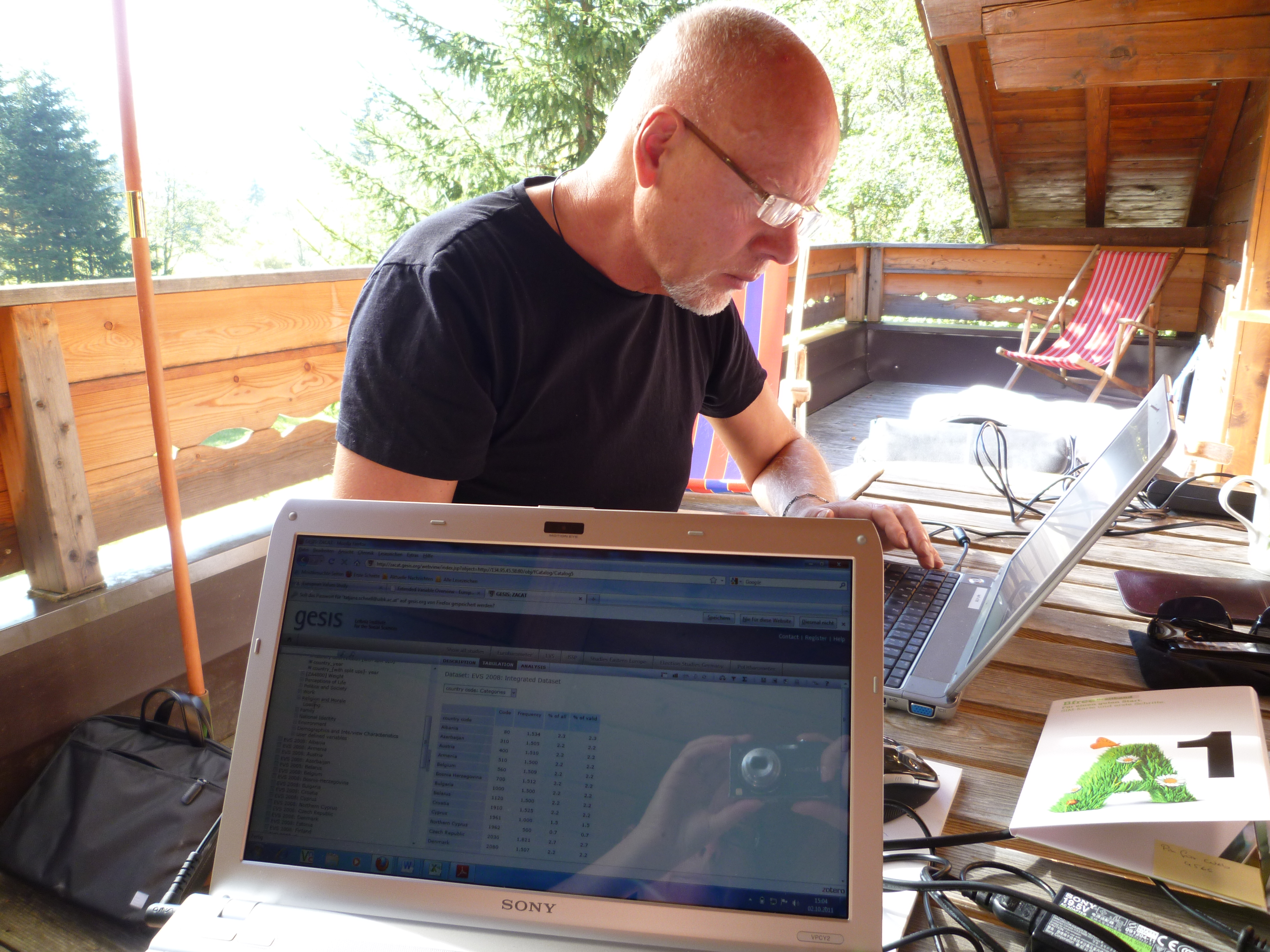 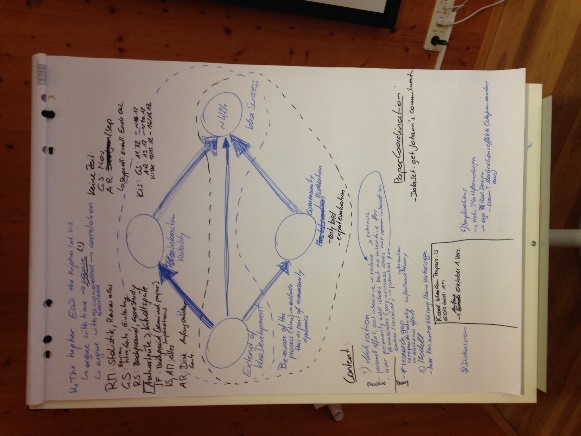 EPoS I Winter Summit I December 17th 2021
IN THE SPOTLIGHT– share your most valuable research and ideas
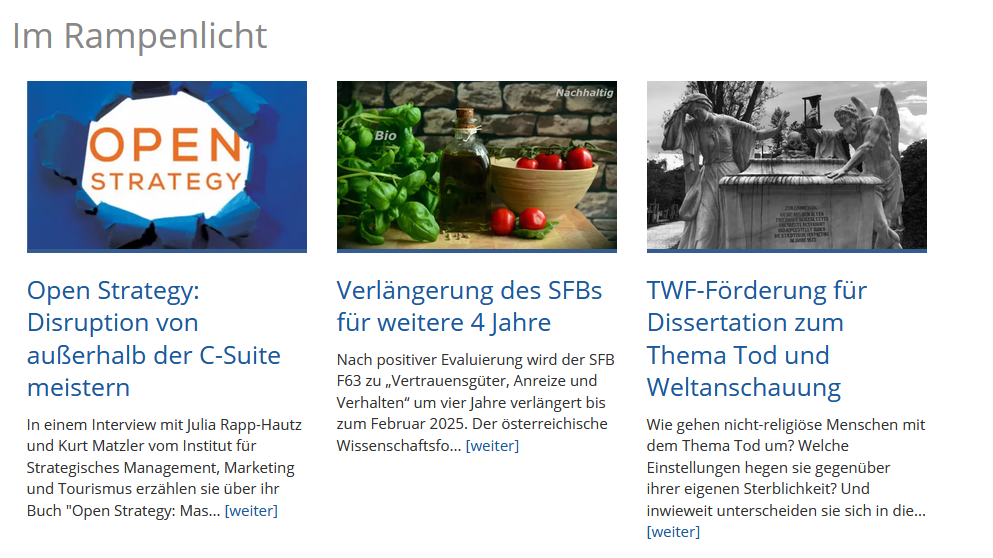 EPoS I Winter Summit I December 17th 2021
YOUNG SCHOLARS – present your research
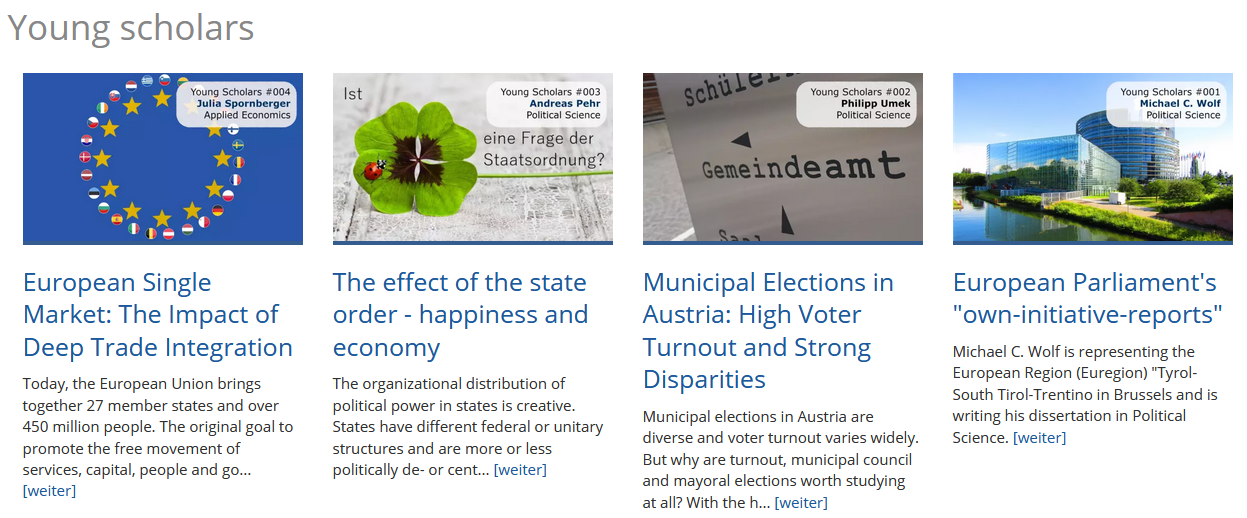 EPoS I Winter Summit I December 17th 2021
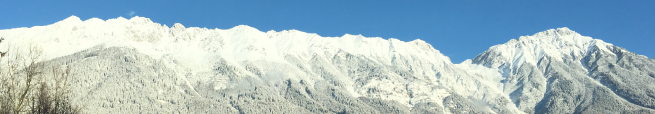 Managing Team Research Area EPoS Andrea Hemetsberger
Esther Blanco
Marcelo Jenny

Coordinators
Eva Zipperle-Mirwald / Josephine PöllRoom o.1.3 | Universitätsstraße 15 | A-6020 Innsbruck
Telefon +43 (0) 512 / 507 - 39870epos@uibk.ac.athttp://www.uibk.ac.at/epos/
Get in Contact
EPoS I Winter Summit I December 17th 2021
SUPPORTING YOUNG SCHOLARS - PEERS und BEERS (PuBs)
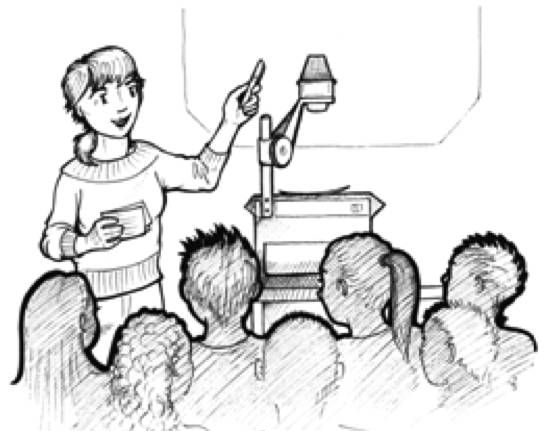 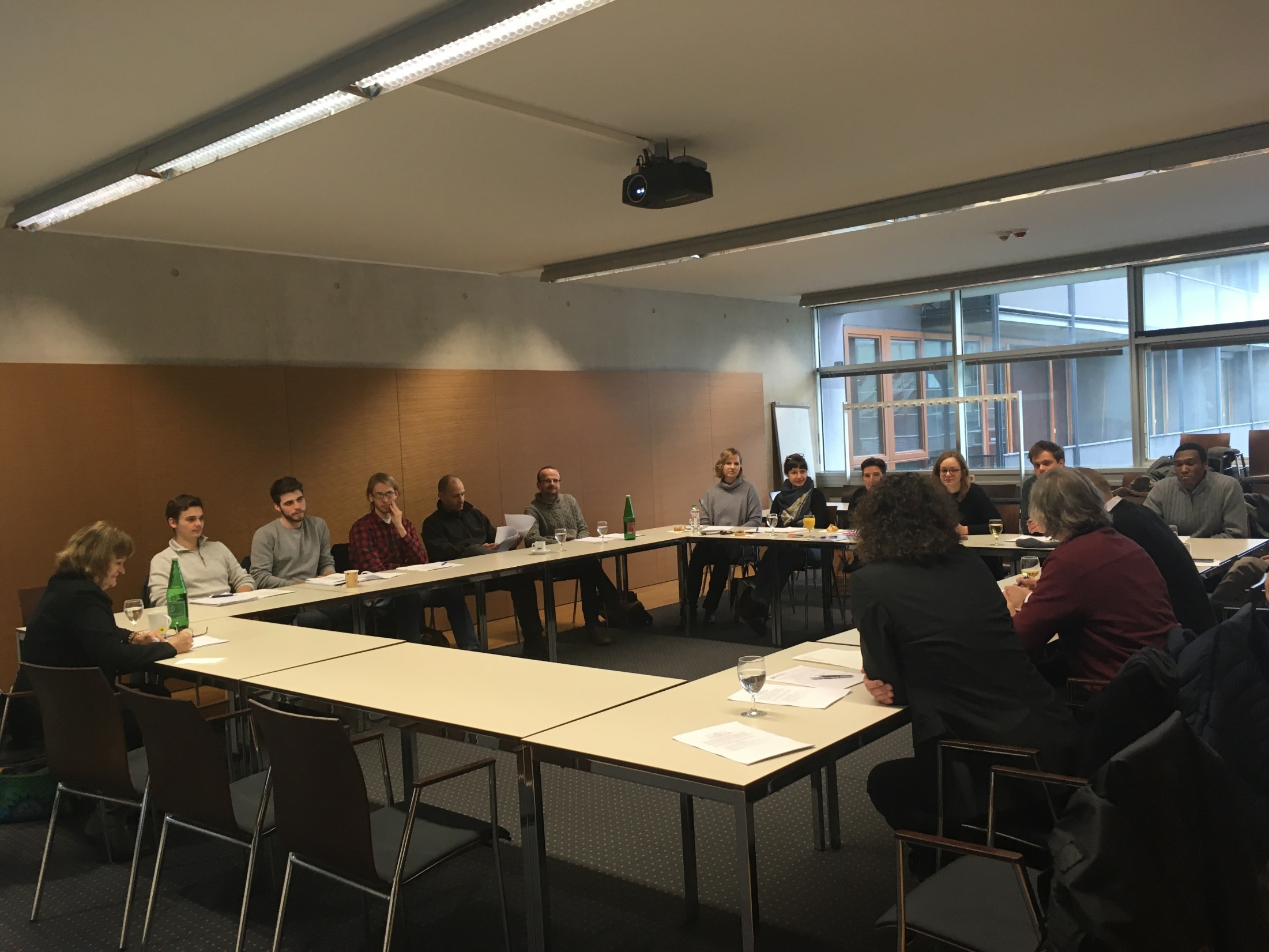 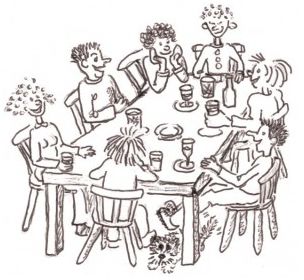 EPoS I Winter Summit I December 17th 2021
PuB 19 - PEERS und BEERS – 15. April 2021
PhD Regulars' Table Revise and Resubmit - Dealing with the Review Process.
Oana AlbuAssociate Professor of Corporate Communication and PRDepartment of Management, Society and CommunicationCOPENHAGEN BUSINESS SCHOOL


Martin SennAssociate Professor of International RelationsDepartment of Political ScienceUniversity of Innsbruck
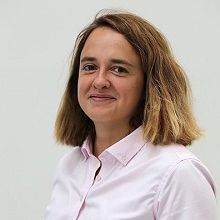 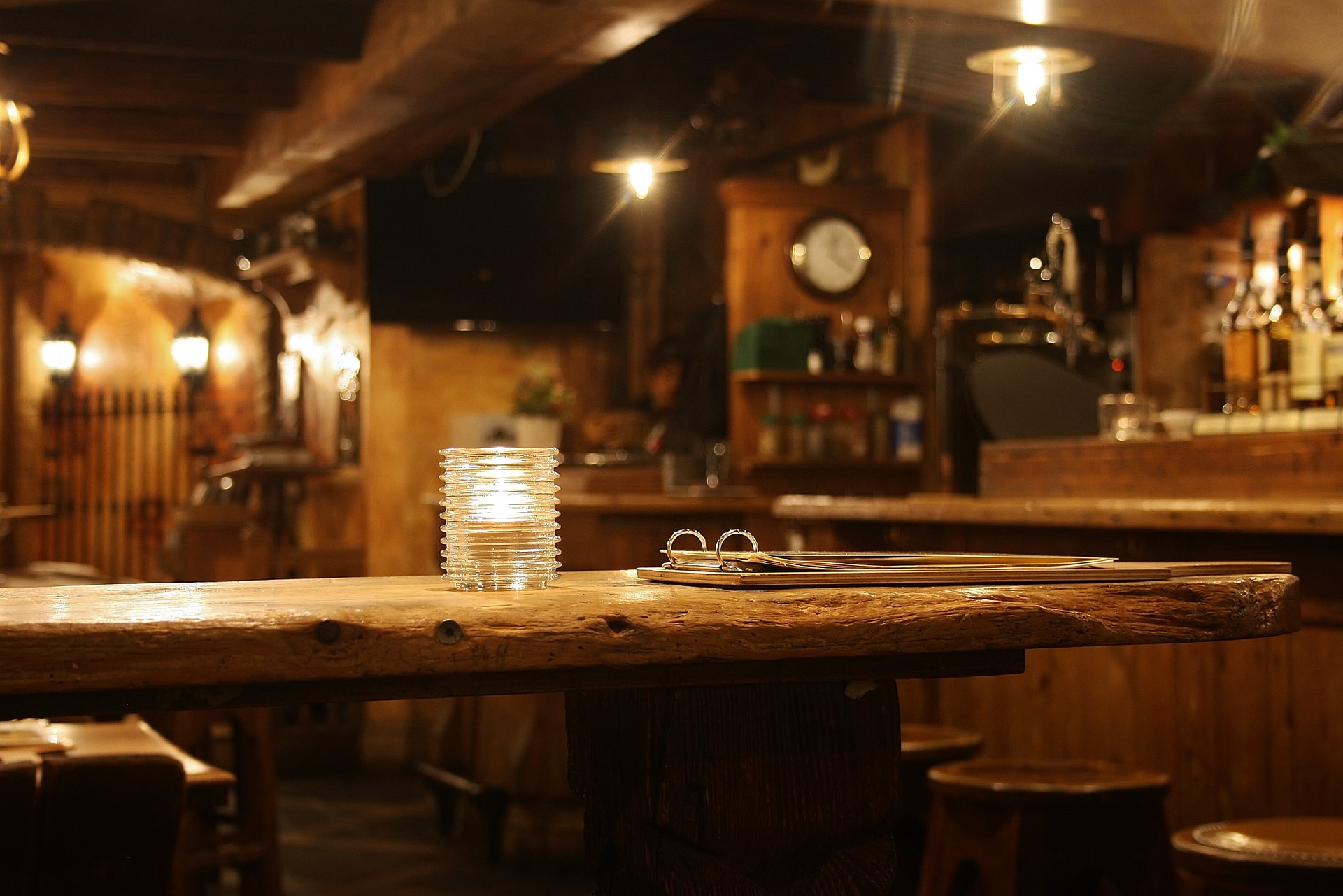 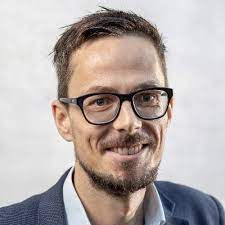 EPoS I Winter Summit I December 17th 2021
[Speaker Notes: Rückblick: Exchange of tips and experiences in dealing with the review process, do's and don'ts in revision strategies of your own publications. Afterwards, Oana and Martin answered all the pending  questions. It was a very productive discussion and of course we had a drink on hand.]
DOCTORAL PROGRAMS
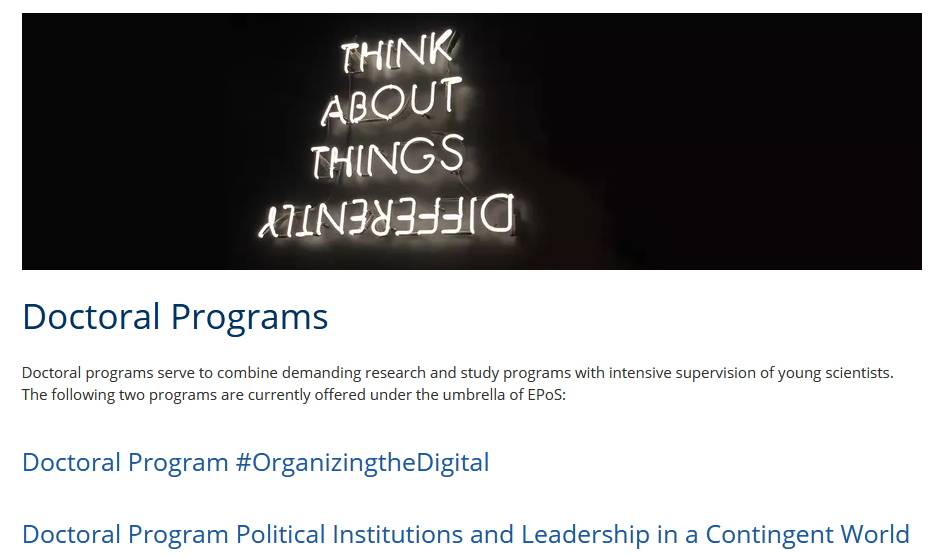 EPoS I Winter Summit I December 17th 2021
1. DK - X – CHANGE  9.-13. August – Obergurgl
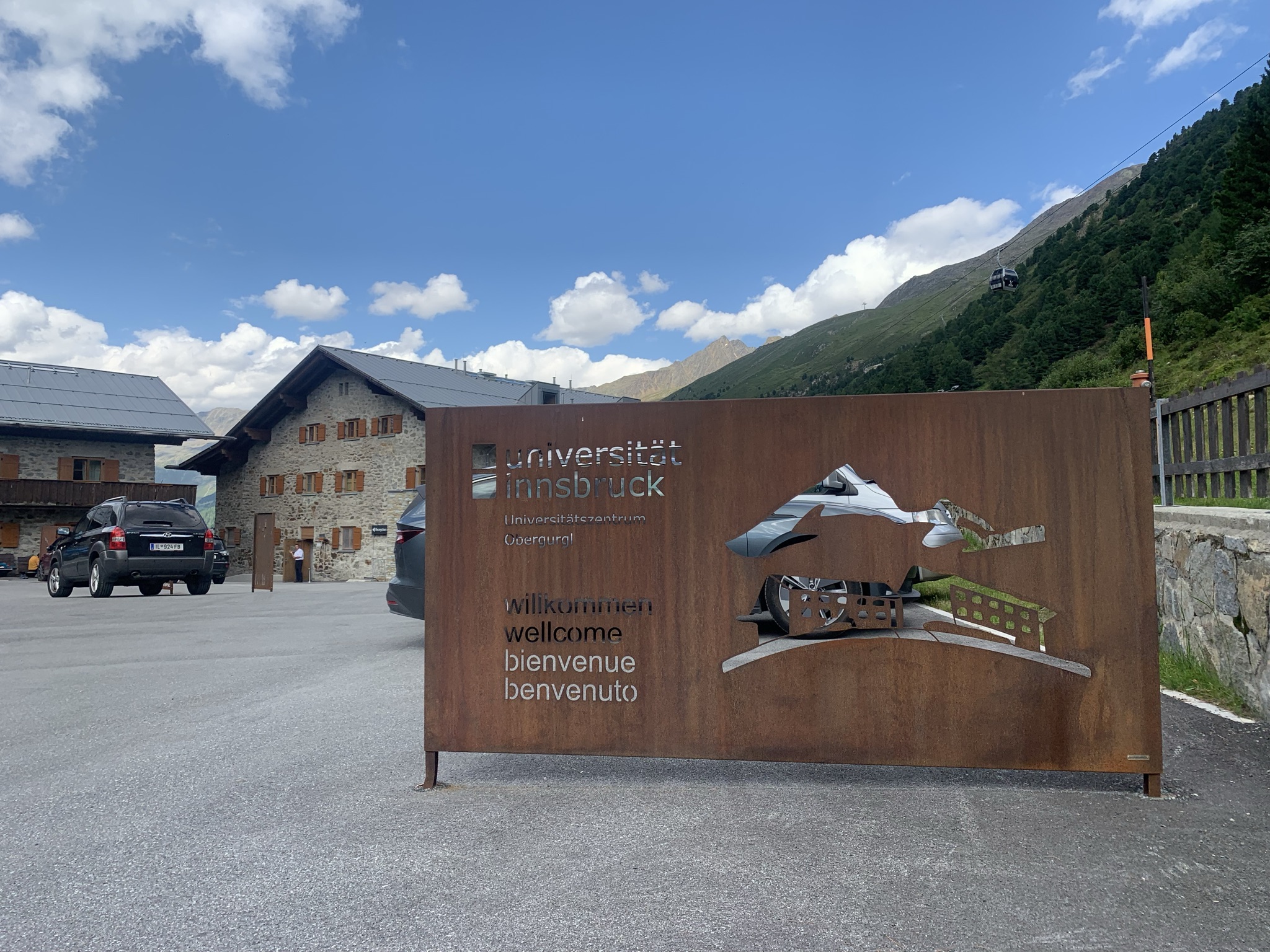 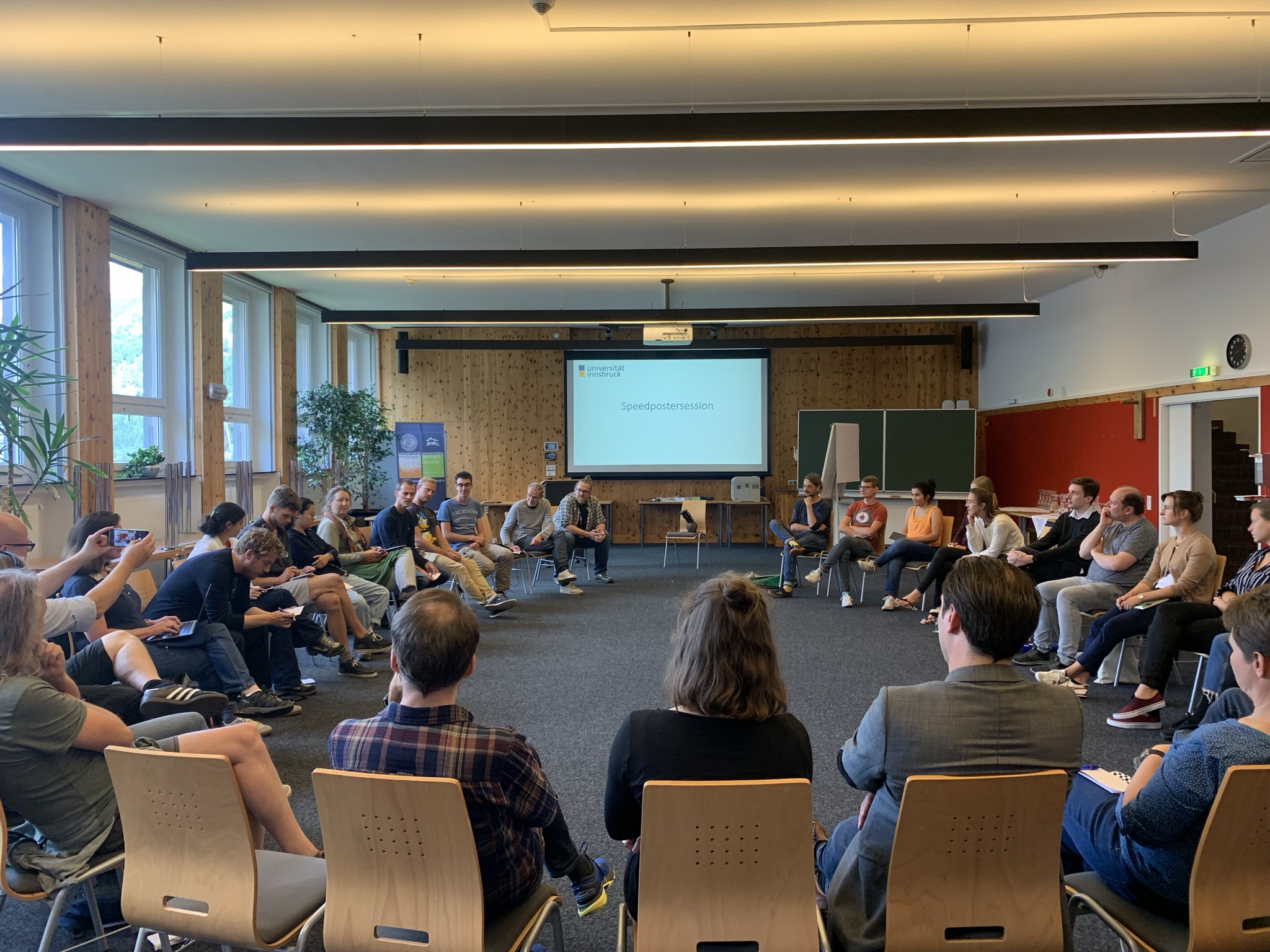 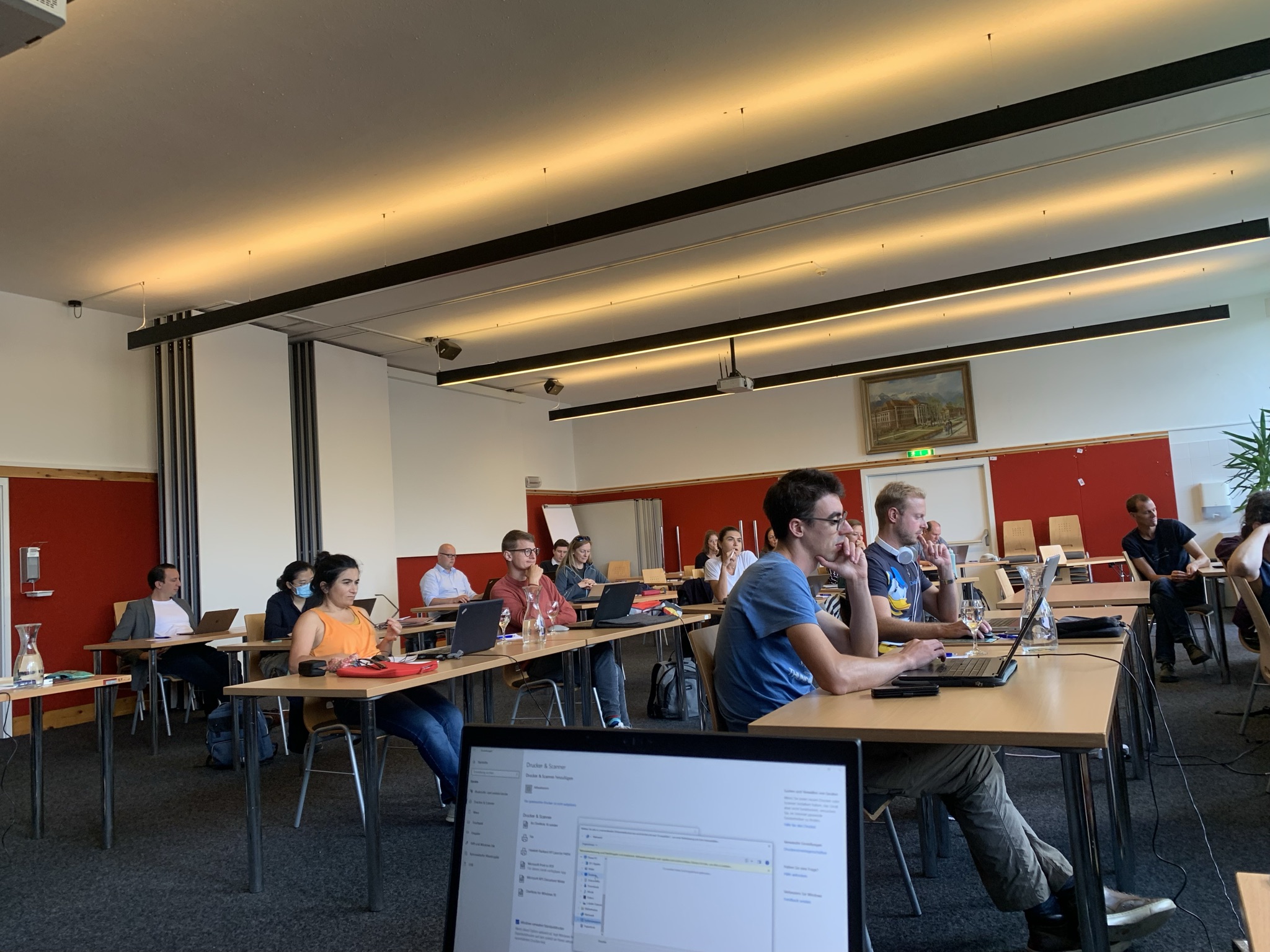 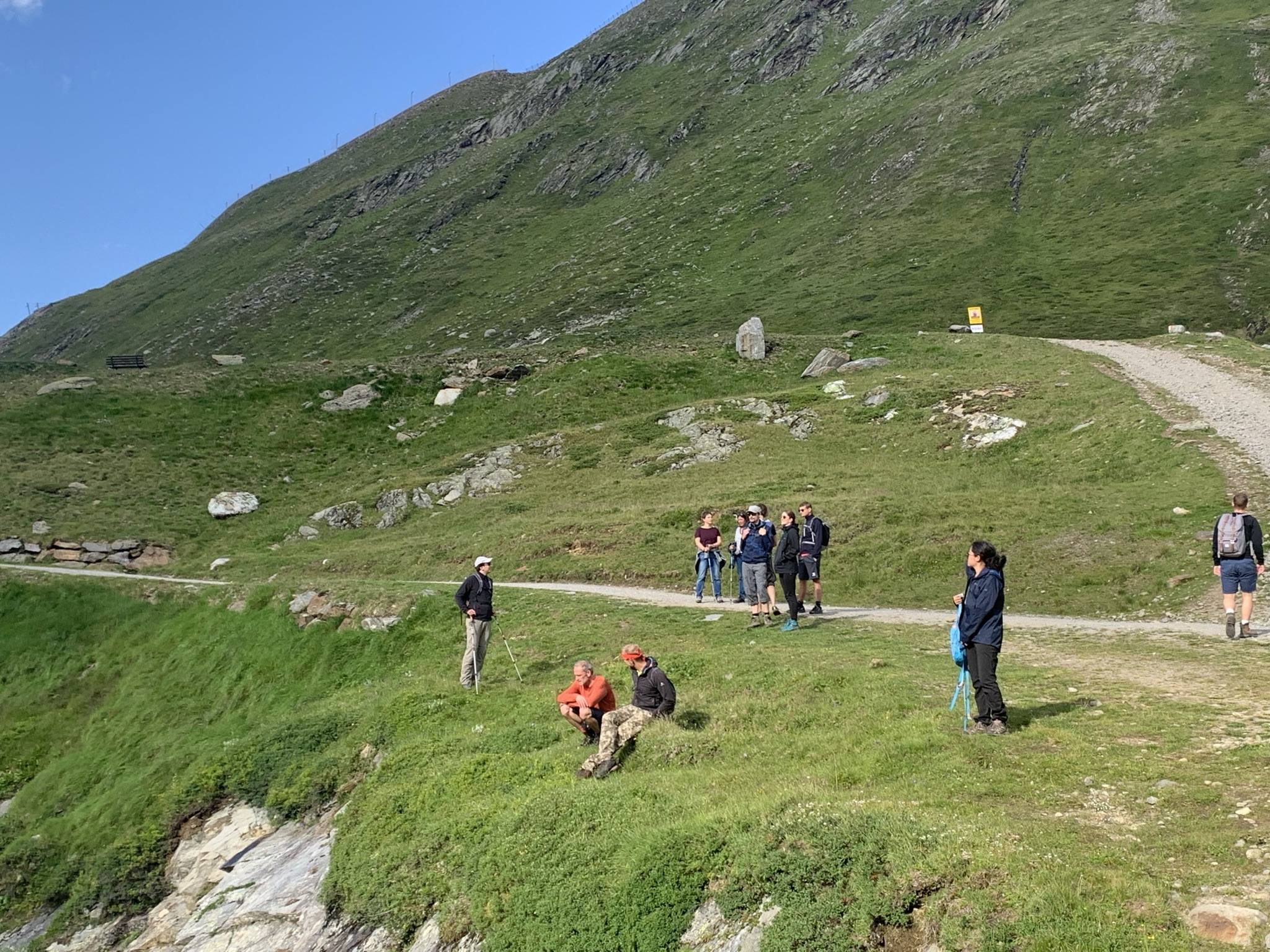 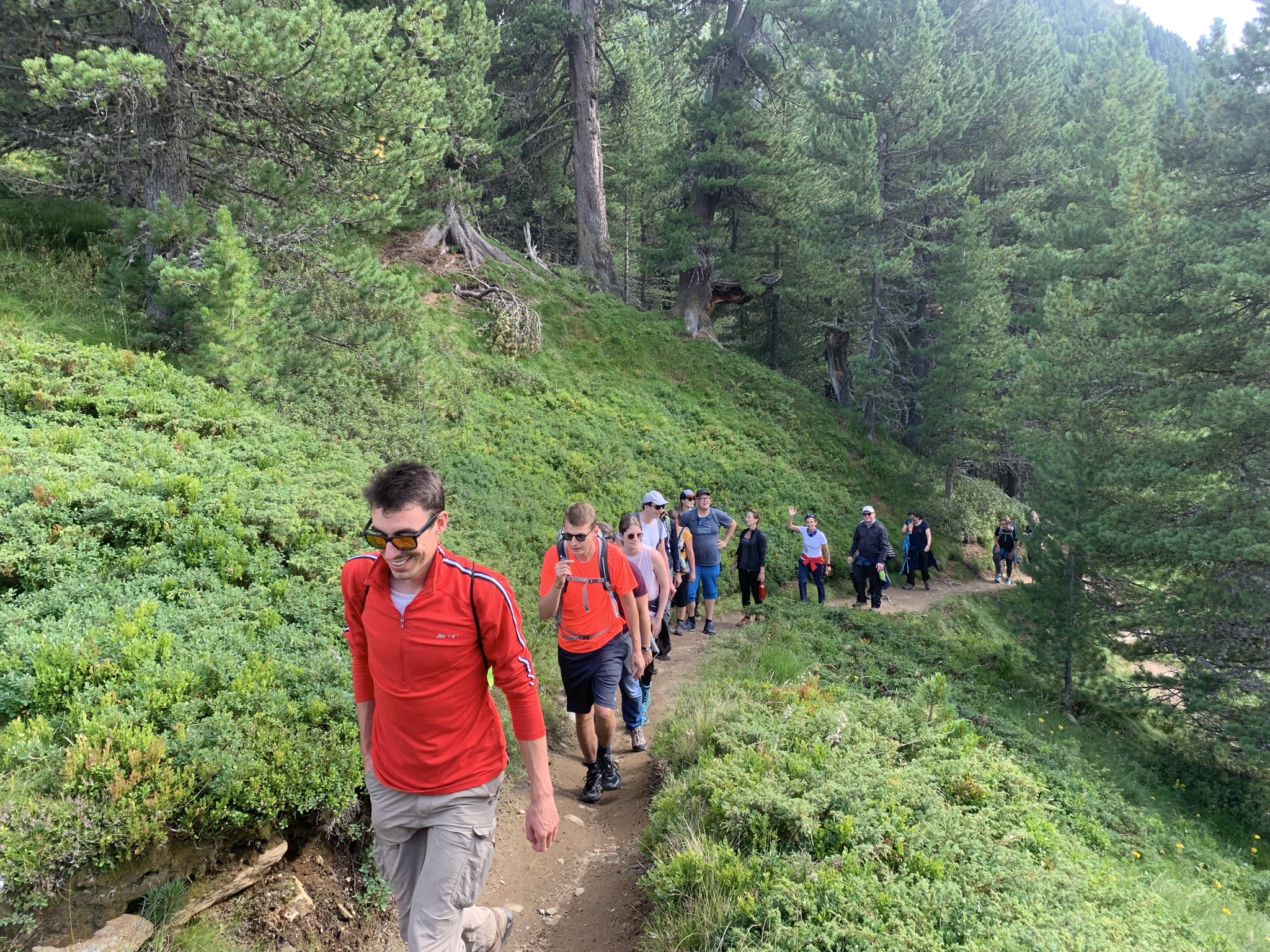 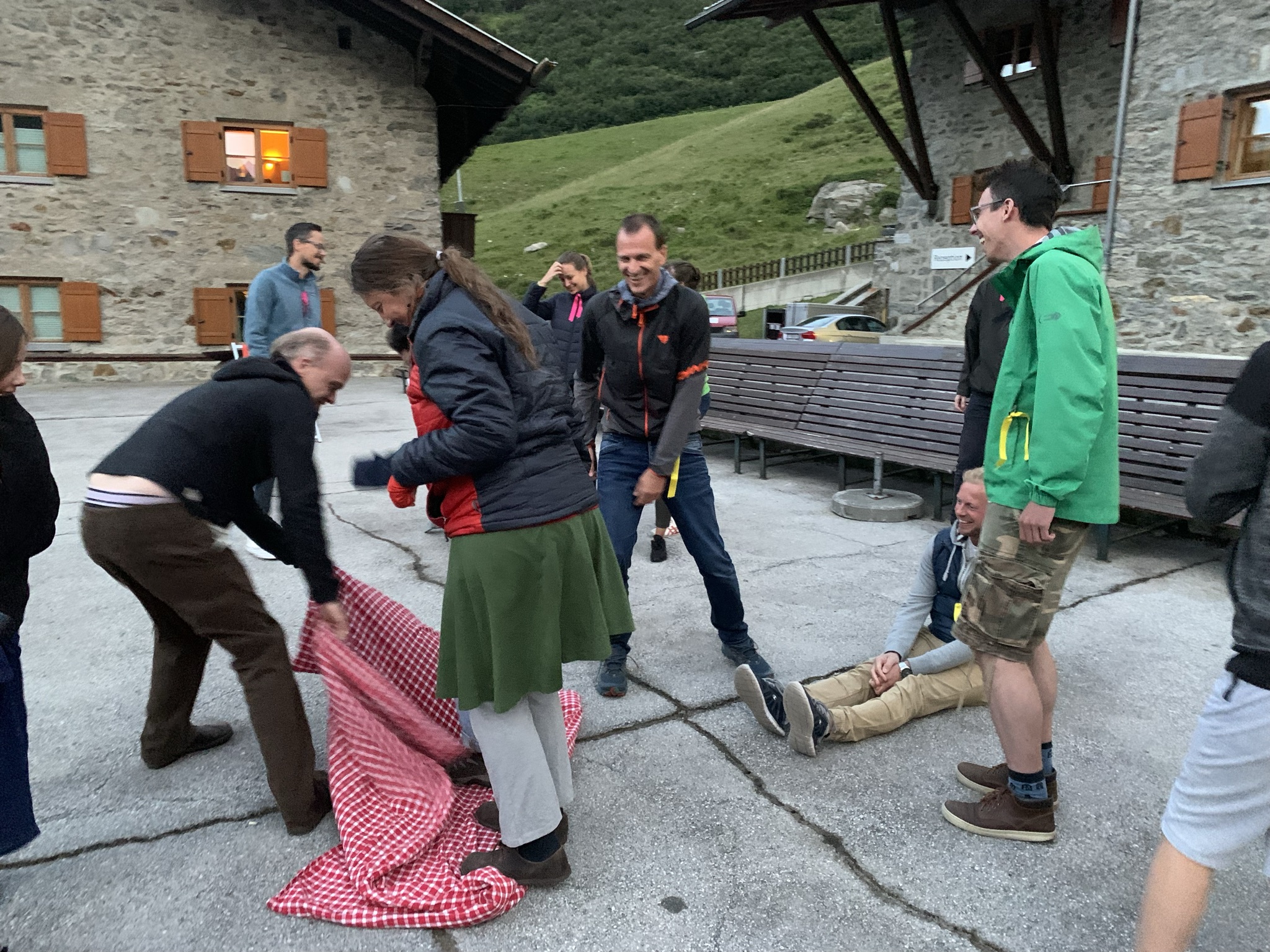 EPoS I Winter Summit I December 17th 2021
[Speaker Notes: PhDs from the doctoral programs "Dynamics and Inequality and Difference in the Age of Globalization", "Natural Hazards in Mountain Regions", "Political Institutions and Leadership in a Contingent World" and "#OrganizingtheDigital" were able to network at the first DK-X-Change and new opportunities for collaboration were identified. The week in Obergurgl was planned and organized by Dipl.-Geogr. Günter Scheide, from the Transferstelle Wissenschaft - Wirtschaft - Gesellschaft in close cooperation with the DP leaders and Daniela Rothe from the writing center of the Library. I successful mix to be continued 2022, 25.-29 July.]
FORSCHUNG IN BEWEGUNG
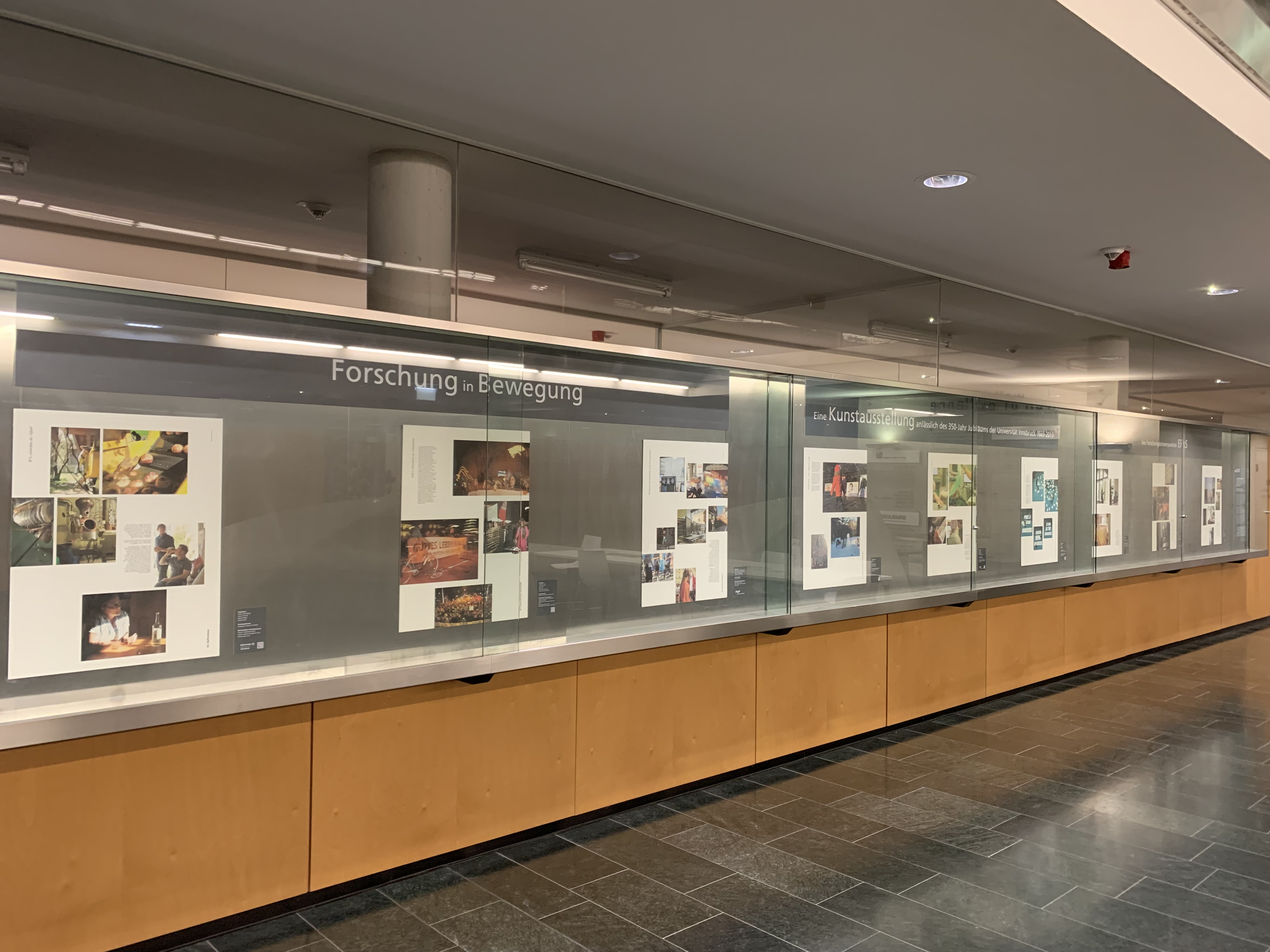 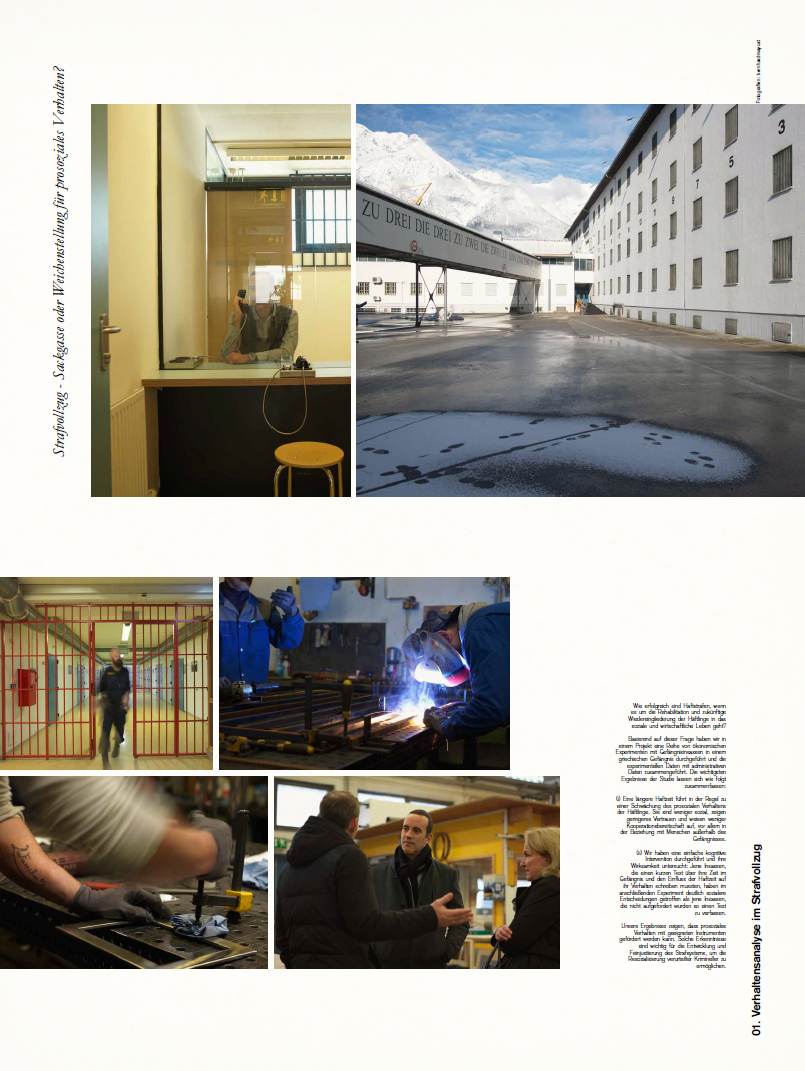 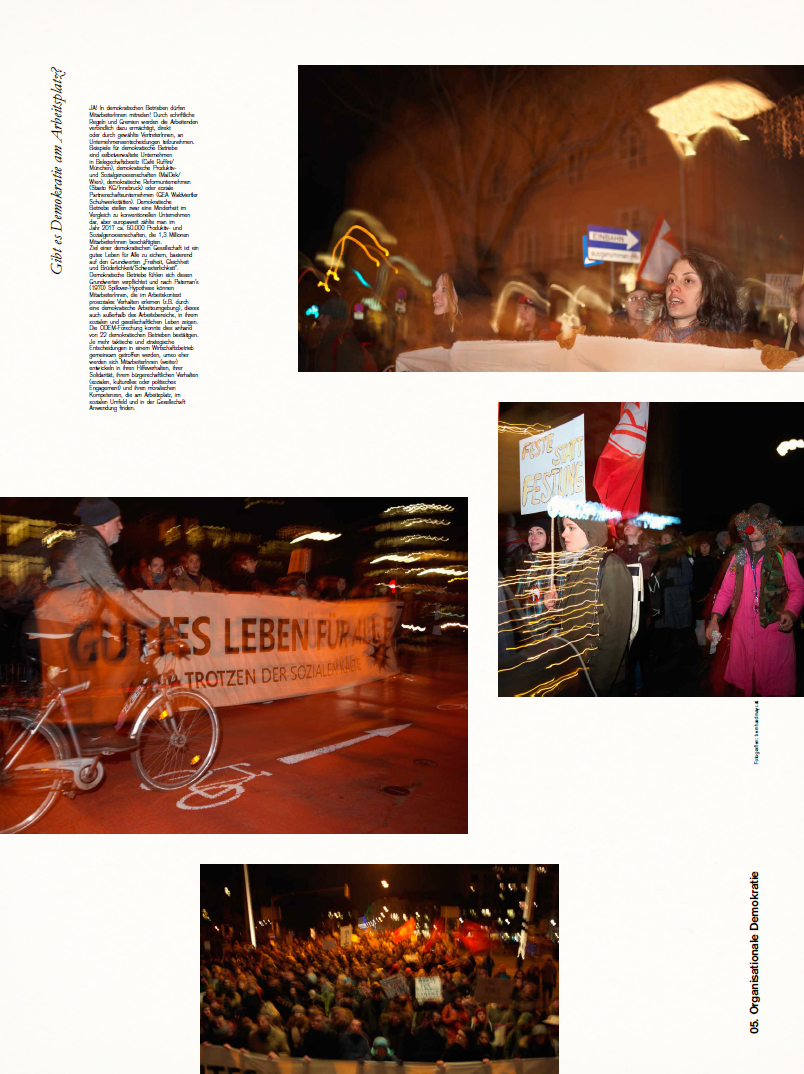 EPoS I Winter Summit I December 17th 2021
[Speaker Notes: Our beautiful exhibition has found a permanent home on the 3rd floor of the Sowi]
COOPERATION
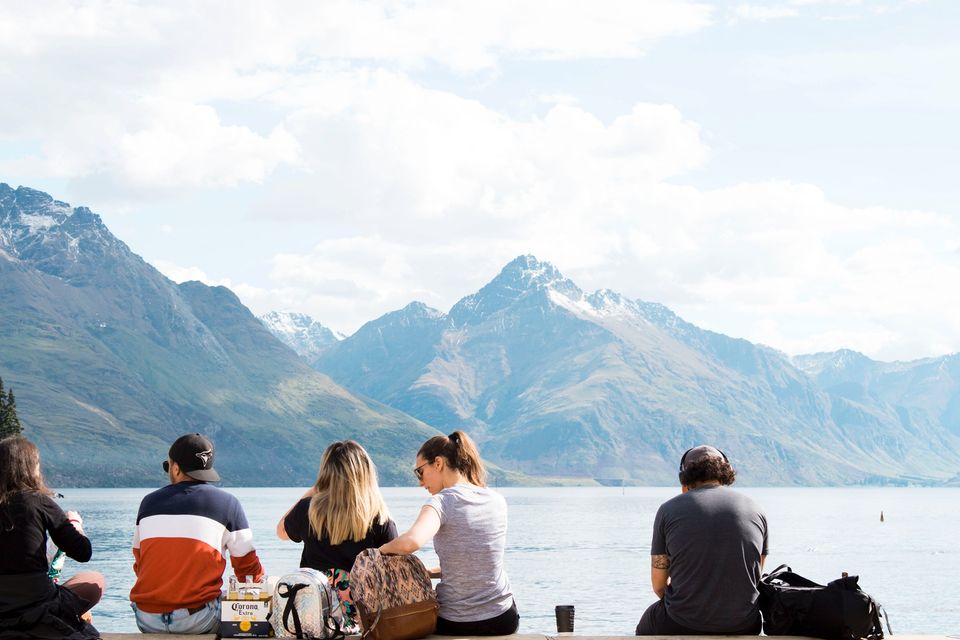 „Verortung und Perspektiven im Alpen-Tourismus“
A panel talk with tourism experts and scientists in cooperation 
with Wissenschaft und Verantwortlichkeit and Impact Hub Tirol
November, 11th, 2021
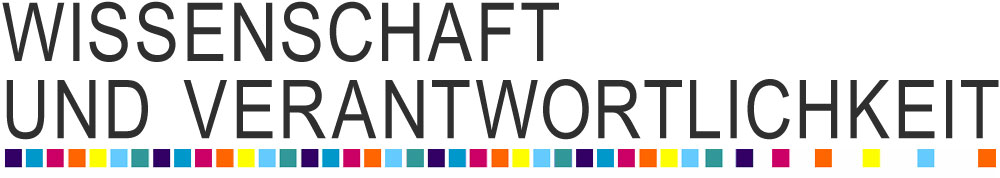 EPoS I Winter Summit I December 17th 2021
[Speaker Notes: https://www.uibk.ac.at/wuv/programm/wise-2122/perspektiven-im-alpen-tourismus.html]
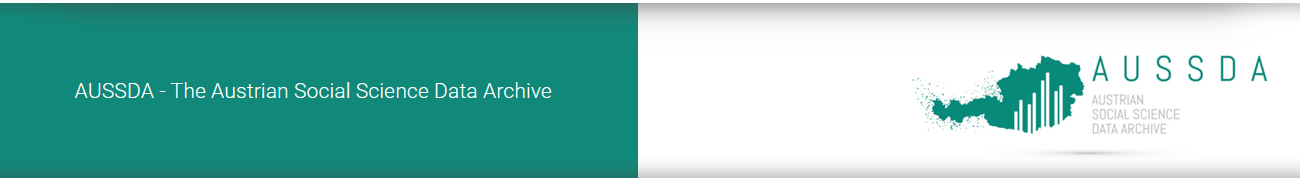 Title: Data sharing: An open mind on open data

Date: Tuesday, 18.01.2022  via Zoom

Program:
15:00 - Welcome
15:15 - Talk Brian Nosek (Center for Open Science)
16:00 - Discussion with Brian Nosek
16:15 - Talk Lars Kaczmirek (AUSSDA)
17:00 - Discussion moderated by Lisa Lechner
An open mind on open data
EPoS I Winter Summit I December 17th 2021
[Speaker Notes: Event organisiert von Franz Eder in Kooperation mit EPoS – Herr Prandner stellt heute kurz vor – dieses Event geht in die Tiefe und lässt mehr Raum für Diskussion]
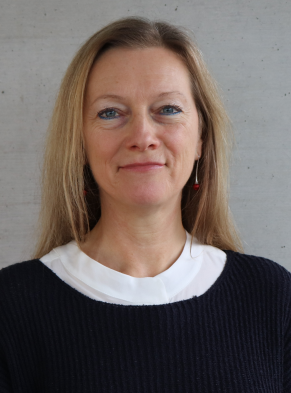 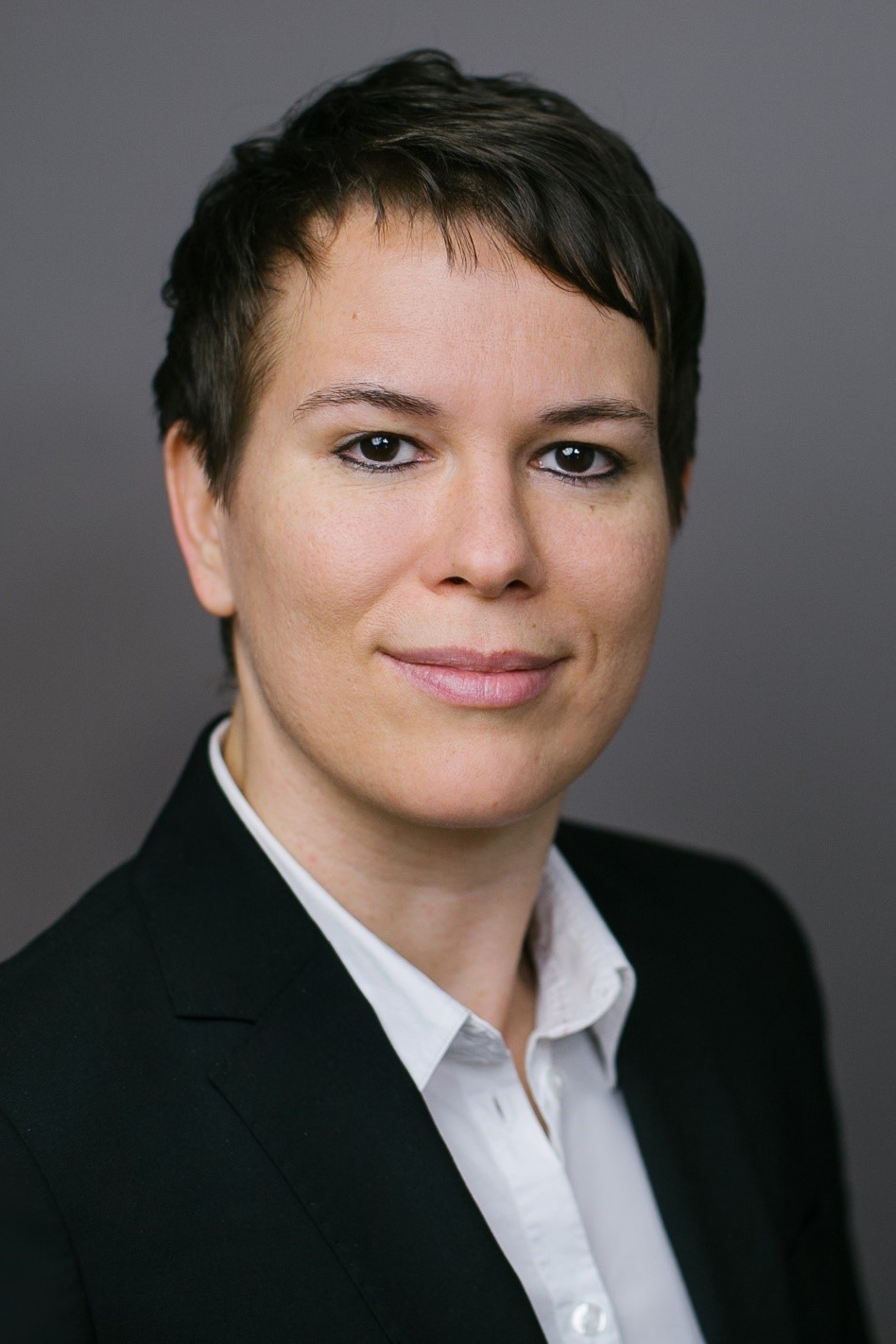 PROGRAM
9:00 Welcome & Review of Events and News
Andrea Hemetsberger
 
9:30 Introduction Institute for the Sociology of Law and Criminology (IRKS) Meropi Tzanetakis
 
9:45 Introduction Research Group Innsbruck Quantitative Social Sciences – IQSS Andreas Steinmayr 
 
10:00 Research Center Media Studies 
Theo Hug 

Mach mal Pause und trag was bei/Have a break and contribute
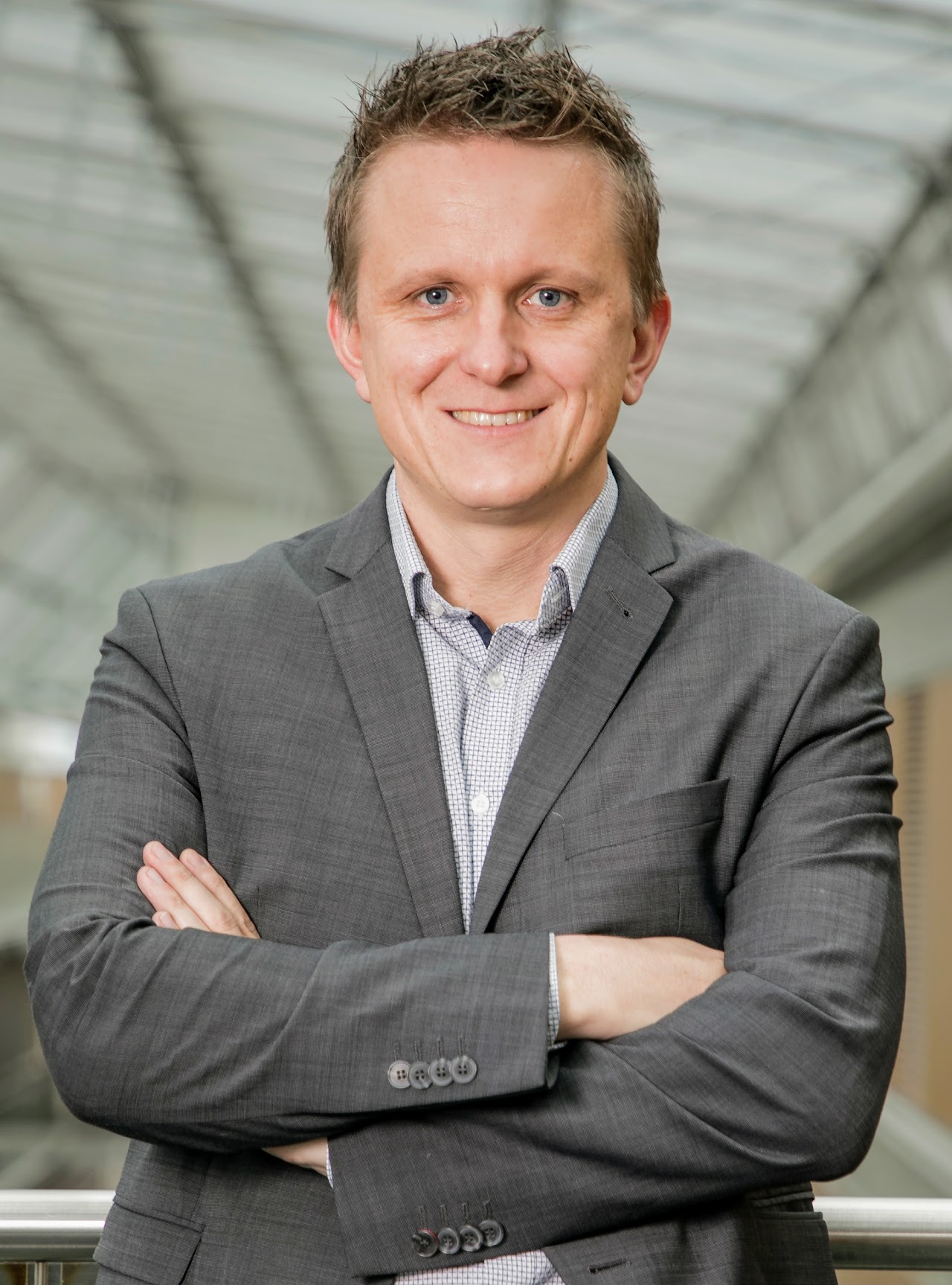 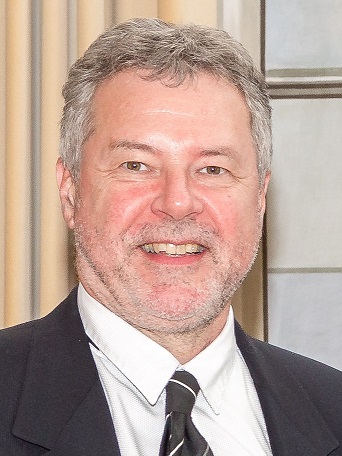 EPoS I Winter Summit I December 17th 2021
[Speaker Notes: Das IRKS zählt zu den führenden Instituten in der europäischen Sicherheitsforschung und hat seinen Sitz in Wien. Es wurde 1973 als außeruniversitäre Forschungseinrichtung gegründet und ist seit März 2021 Teil der Fakultät für Soziale und Politische Wissenschaften der Leopold-Franzens-Universität Innsbruck. Stellt sich im Anschluss genauer vor. 

IQSS Neugründung und erstes Kennenlernen bei einem Workshop im Oktober – mehr wird Andreas selber vorstellen]
CALL FOR PARTICIPATION AND CONTRIBUTION
Co-create our Padlet - The research field/topic that fascinates me the most


https://padlet.com/andreahemetsberger/qrusdzvop0mfppc5
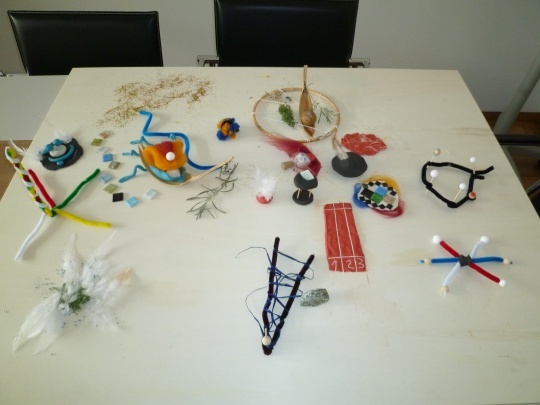 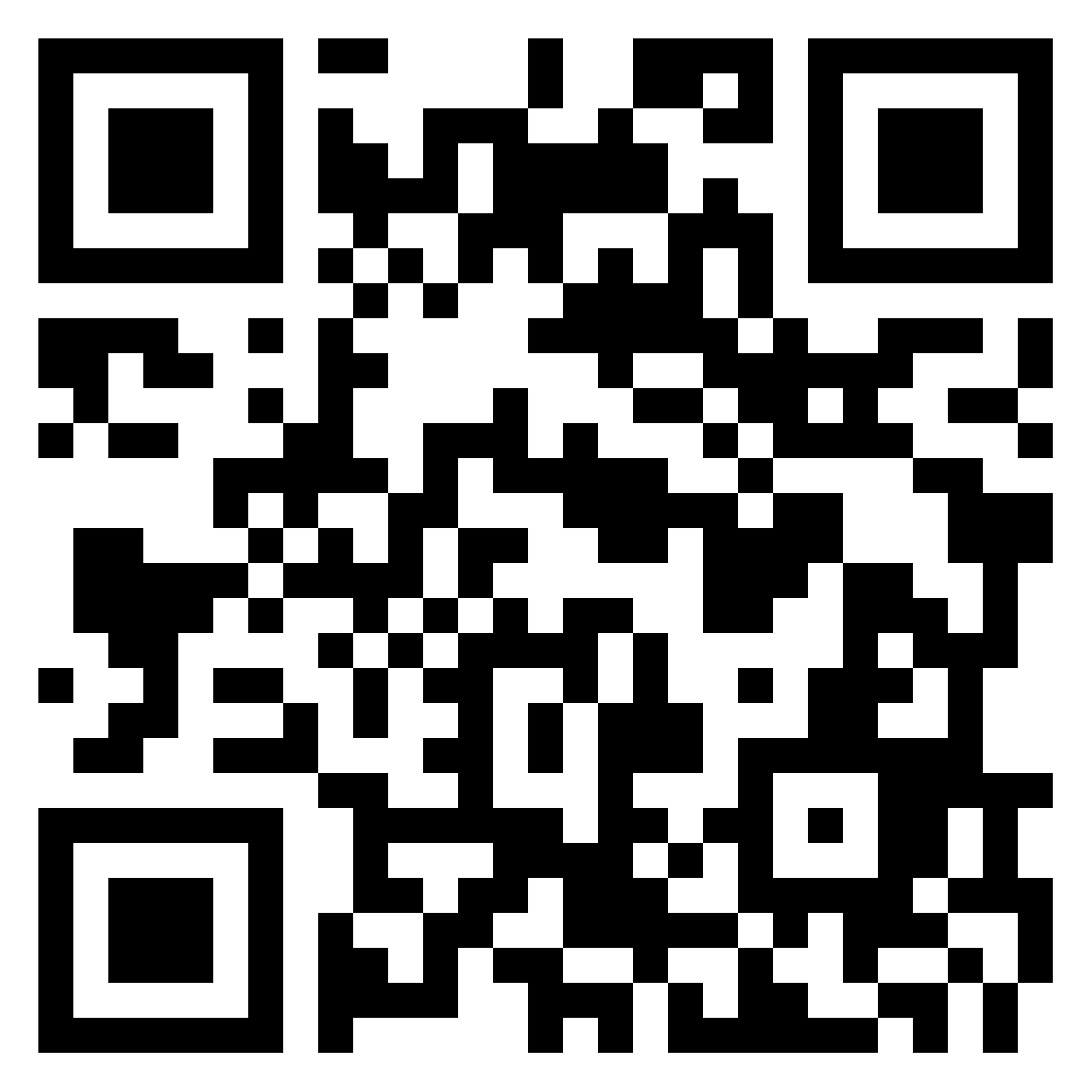 EPoS I Winter Summit I December 17th 2021
HAVE A BREAK
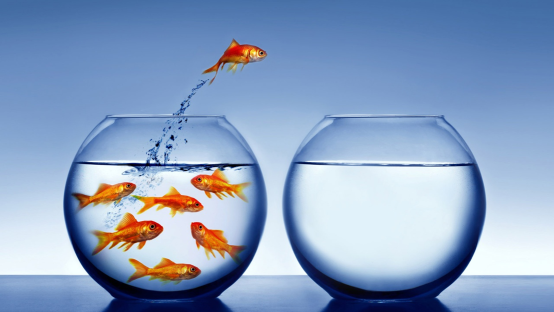 EPoS I Winter Summit I December 17th 2021
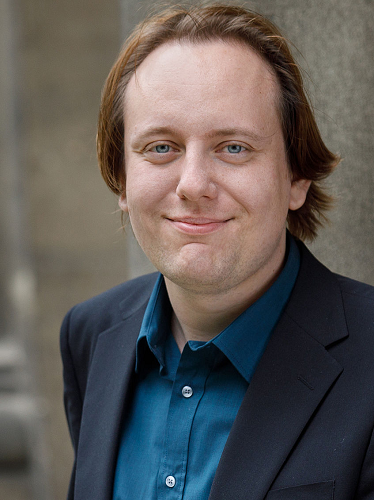 PROGRAM
11:00 AUSSDA - The Austrian Social Science Data Archive 
Dimitri Prandner




11:15 Keynote 1 "Pricing Carbon"Thomas Sterner Professor of environmental economics at the University of Gothenburg


Mach mal Pause und besuch uns/Have a break and drop by
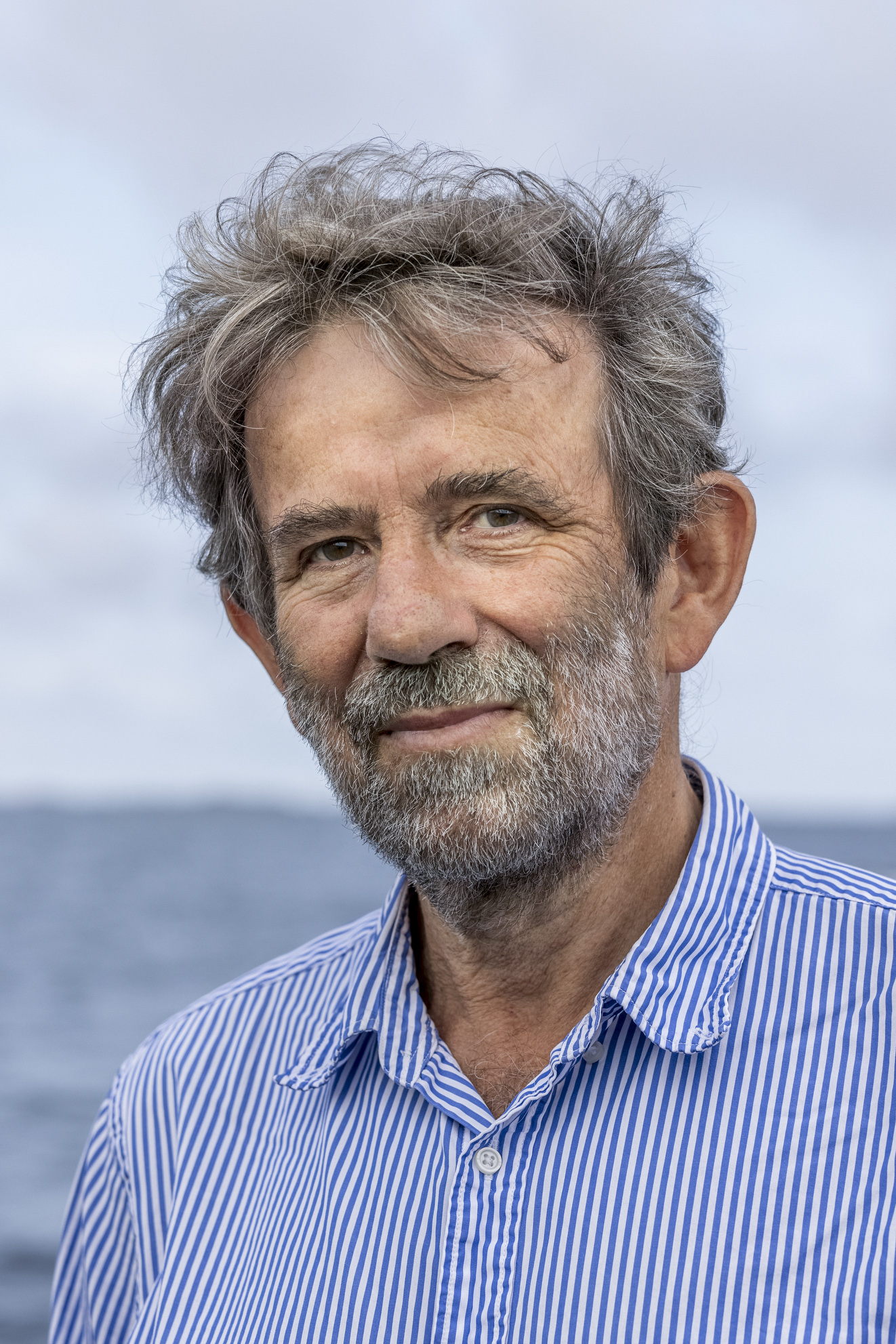 EPoS I Winter Summit I December 17th 2021
[Speaker Notes: In den Pausen gerne im Büro vorbei kommen]
SECRET SANTA
Share your favorite article from 2021 & some good wishes for 2022
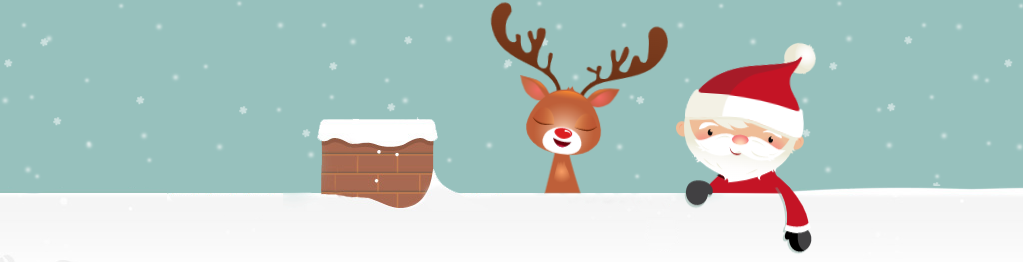 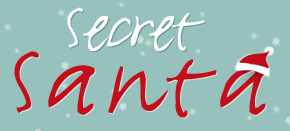 EPoS I Winter Summit I December 17th 2021
HAVE A BREAK
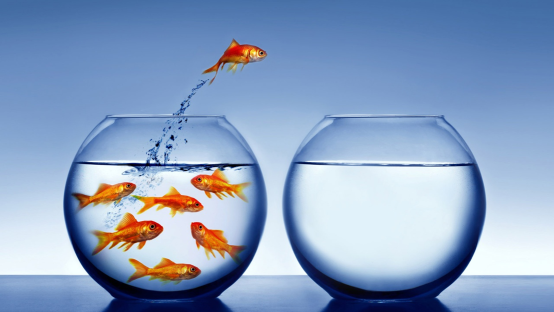 EPoS I Winter Summit I December 17th 2021
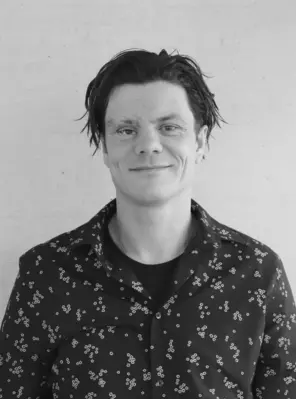 PROGRAM
12:45 Research Spotlight - Getting a Handle on Sales: Shopping Carts Affect Purchasing by Activating Arm Muscles
Mathias Streicher




13:15 Keynote 2 „Giving Reasons"John Levi MartinFlorence Borchert Bartling Professor of Sociology at the University of Chicago
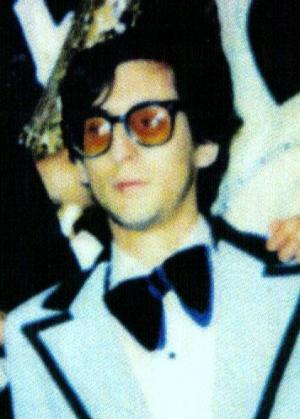 EPoS I Winter Summit I December 17th 2021
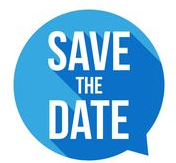 EPOS SUMMER SUMMIT 2022 - 8. APRIL
Keynotes Dominik Hangartner (ETH Zürich) & Ingrid Volkmer (University of Melbourne) 




Thank you for your valuable contributions
Looking forward to filling  EPoS  with life at our next meeting in spring / summer 2022 !

Andrea, Esther, Marcelo, Eva and Josephine
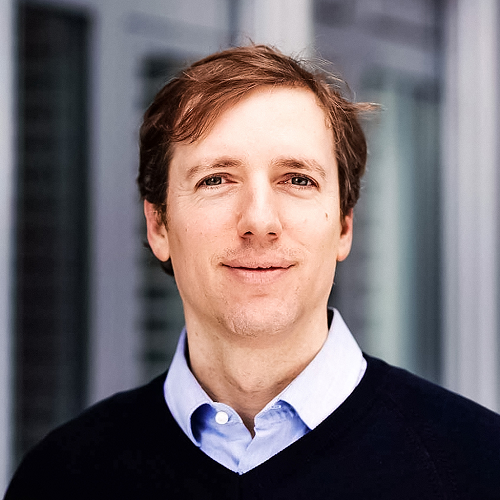 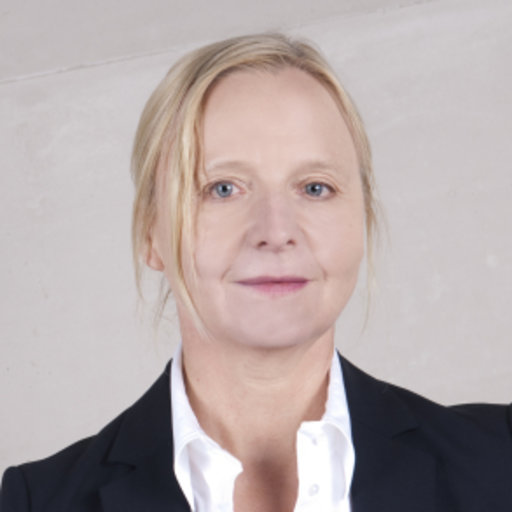 EPoS I Winter Summit I December 17th 2021
[Speaker Notes: Dominik received his Ph.D. in social science from the University of Bern in 2011. In the same year, he joined the London School of Economics as an assistant professor and was promoted to tenured associate professor in 2013. He joined ETH Zurich in 2017, and was promoted to full professor at the end of 2020. Dominik uses field work and statistics to study the effects of migration policies and political institutions.

Ingrid Volkmer is Associate Professor and Head of the Media and Communications Program at the University of Melbourne, Australia. She has held visiting positions at the LSE, Harvard and MIT. She has widely published in the area of transnational political communication and implications on societies and cultures.]
MERRY CHRISTMAS AND A HAPPY NEW YEAR 2022 !
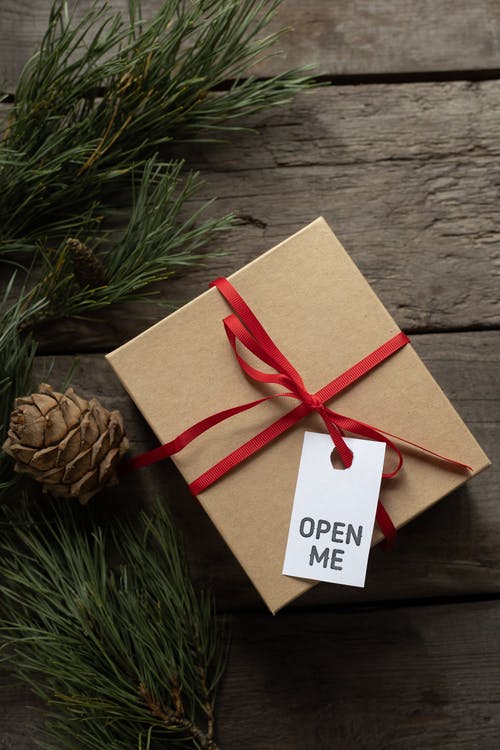 Encounter new things courageously and openly!
EPoS I Winter Summit I December 17th 2021
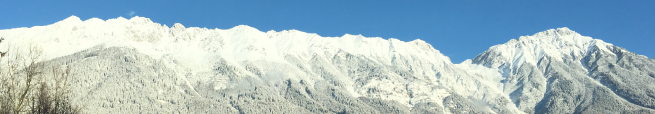 Managing Team Research Area EPoS Andrea Hemetsberger
Esther Blanco
Marcelo Jenny

Coordinators
Eva Zipperle-Mirwald / Josephine PöllRoom o.1.3 | Universitätsstraße 15 | A-6020 Innsbruck
Telefon +43 (0) 512 / 507 - 39870epos@uibk.ac.athttp://www.uibk.ac.at/epos/
Contact
EPoS I Winter Summit I December 17th 2021